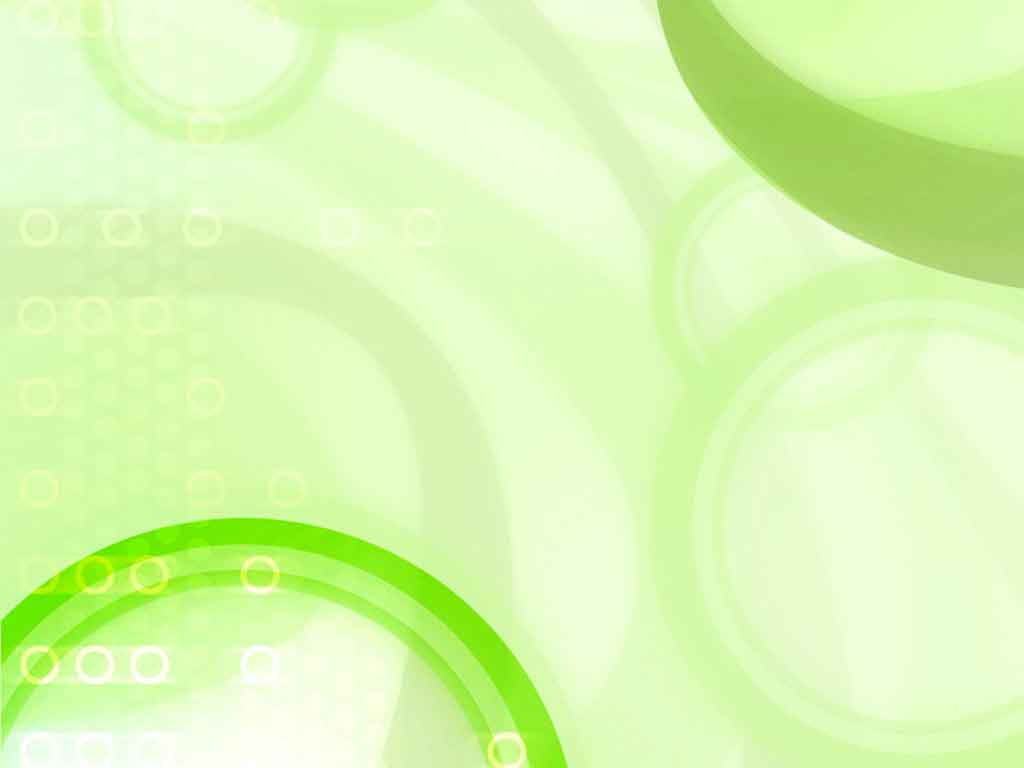 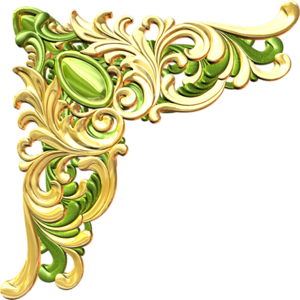 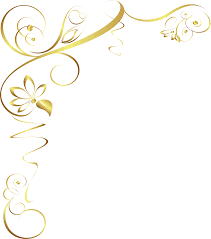 Народная тряпичная игрушка «Лошадка»
Воспитанник подготовительной к школе группы :
 Чехонин Глеб
Педагог подготовительной к школе группы:
 Лютенкова Е.А.

МДОУ №10 «Радуга»
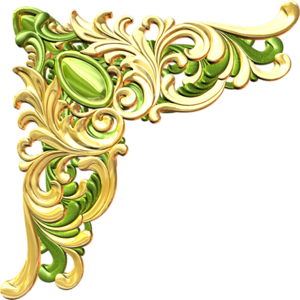 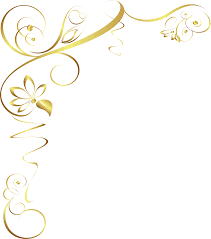 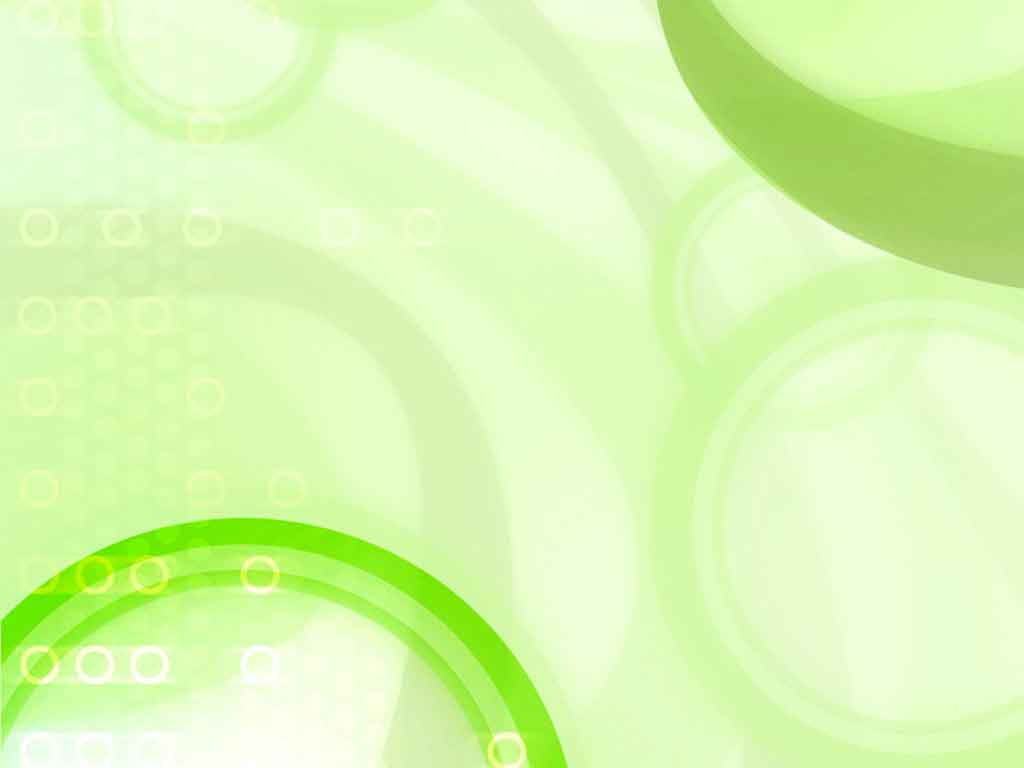 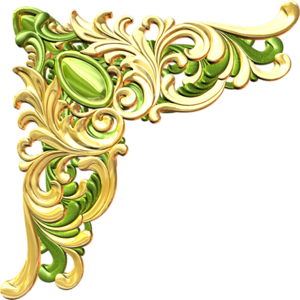 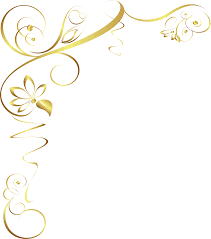 «Мало кто из детей, да и взрослых, не знаком с известной русской сказкой об Иванушке и его верном коне. Эти персонажи полюбились многим. И сегодня, как и несколько десятилетий назад, дети с удовольствием изображают героев народного эпоса, подражая им и приговаривая заветные слова, произносимые Иванушкой. А в магазинах для игр немало самых разных вариантов игрушек в виде лошади: мягкие и пластмассовые, деревянные и металлические, большие и маленькие, совсем миниатюрные. Словом, выбирай на вкус. Но, возвращаясь к народному творчеству, стоит заметить, что лошадь можно соорудить не только промышленным путем и из столь сложных в обращении материалов. Как известно, в народе всегда имели место игрушки, смастеренные своими руками из обыкновенных лоскутов ткани, которые оставались от пошива вещей.
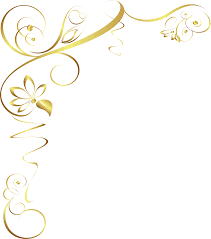 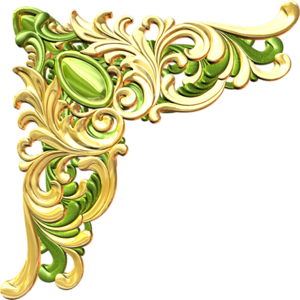 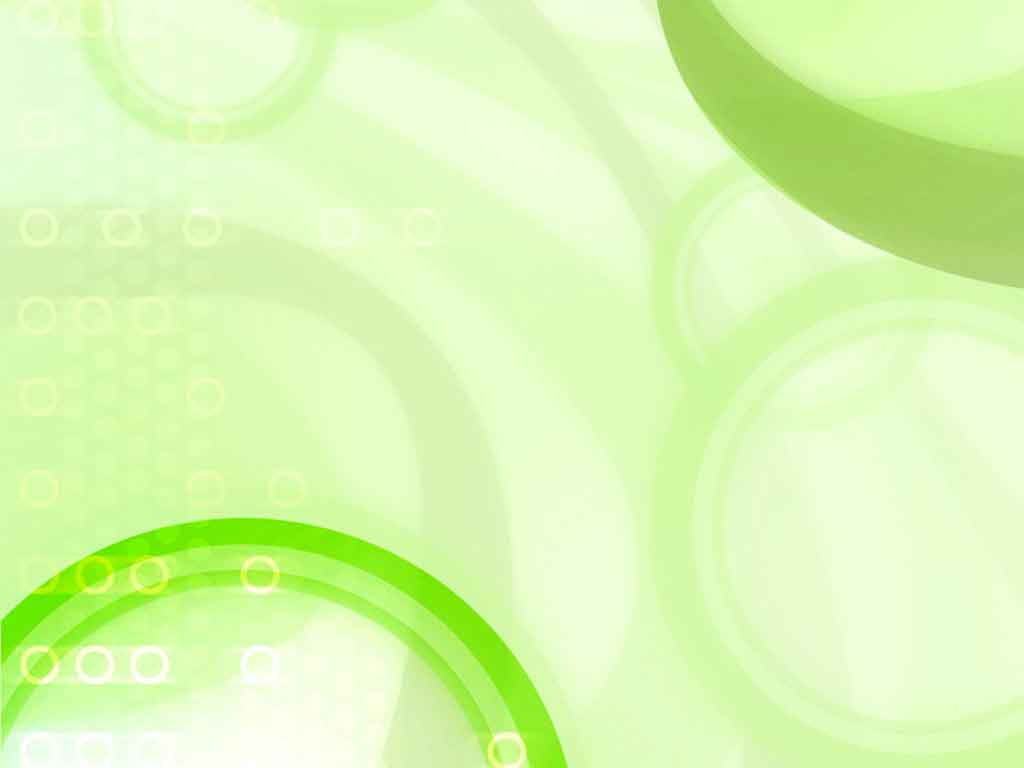 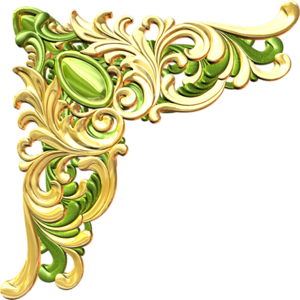 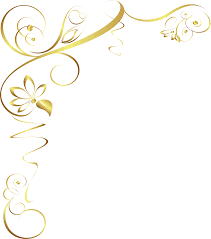 Цель:
Прививать интерес и любовь к русской тряпичной игрушке, как к виду народного художественного творчества.
Обучить  приемам изготовления игрушки  в соответствии с народными традициями.
Развить мелкую моторику детей, обогатить тактильную и сенсорную сферы их деятельности.
Содействовать развитию эстетического восприятия образцов народной игрушки, способности эмоционально откликаться на воздействие художественного образа.
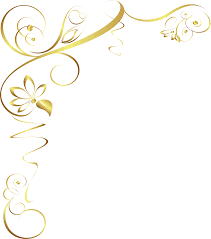 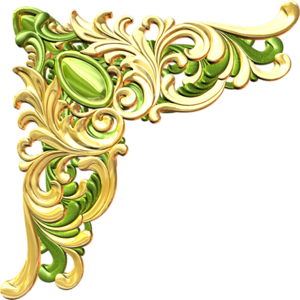 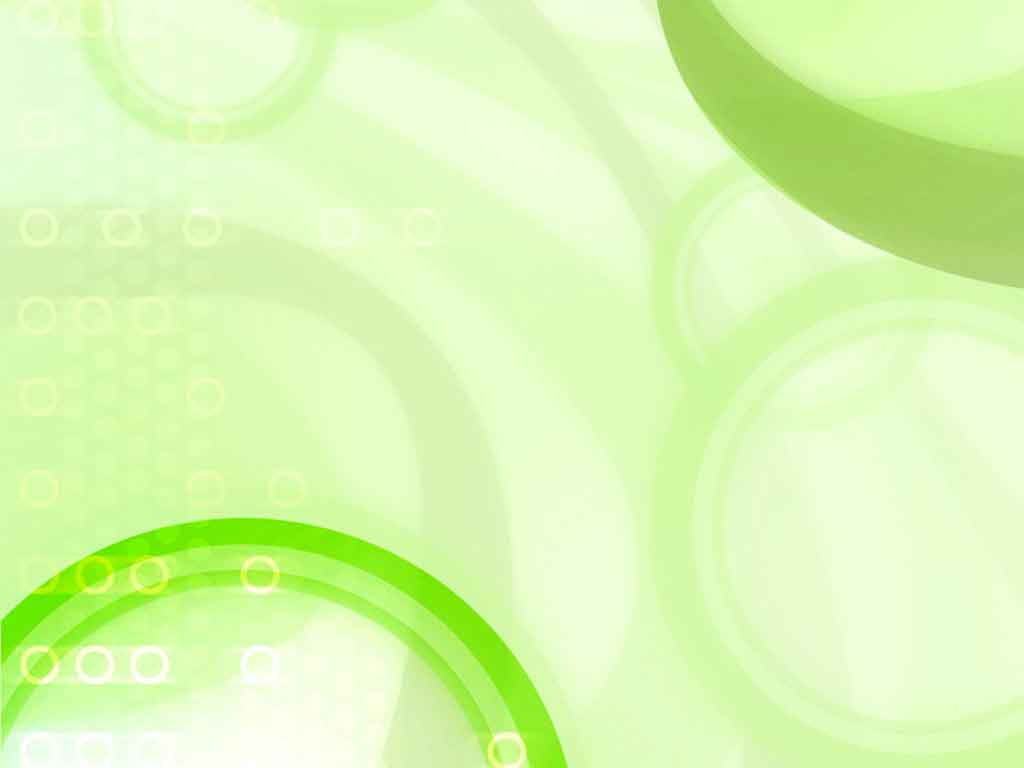 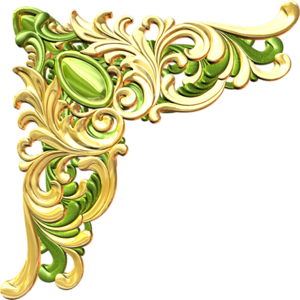 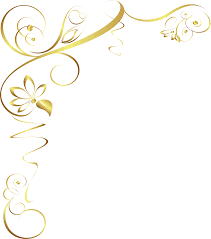 Главной особенностью этой игрушки является то, что делают ее без иголки.
Материалы: 
прямоугольник для головы 12/20 см,
2 прямоугольника для туловища и задних ног 20/25 см,
прямоугольник для передних ног 40/25 см,
нитки (пряжа) для гривы и хвоста,
нитки для перевязывания,
ножницы.
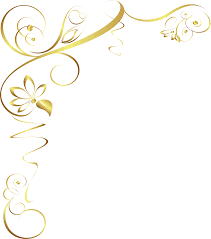 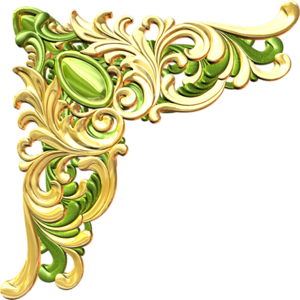 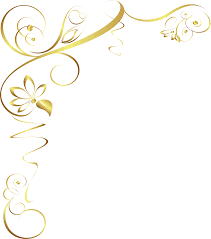 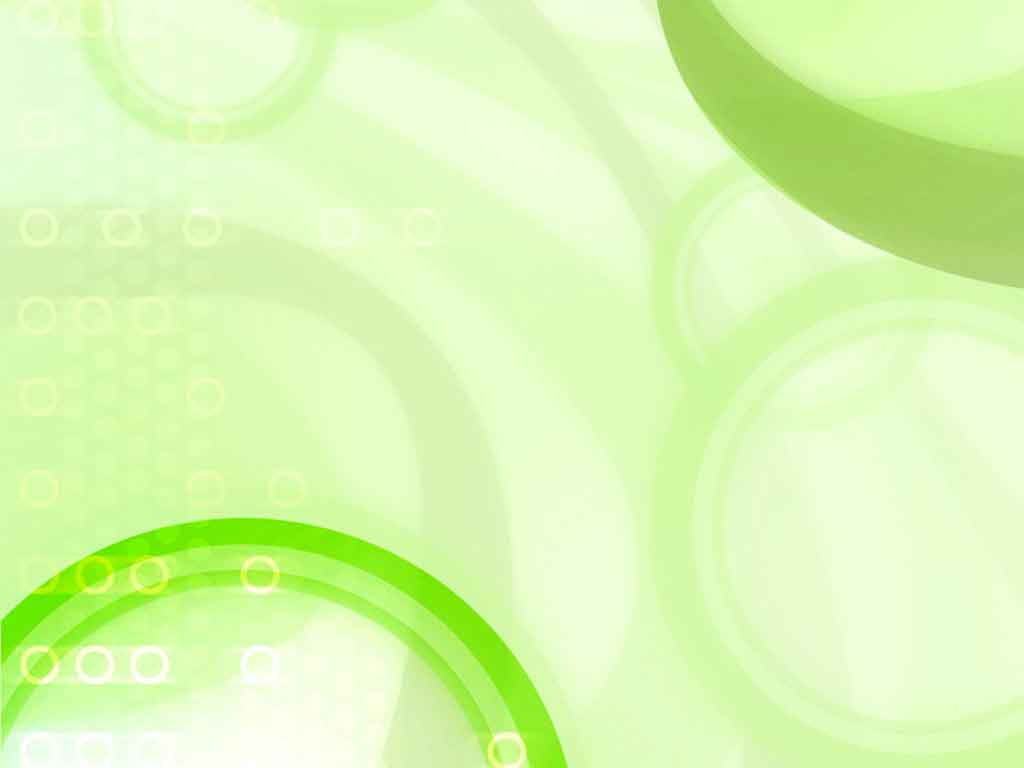 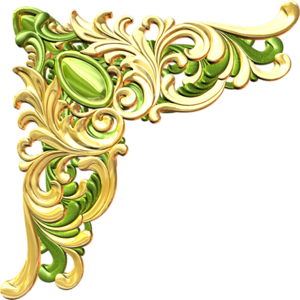 Порядок работы:
Взяли один из двух одинаковых прямоугольников и сделали скатку, складывая его по той стороне, что короче: загнули сначала обе стороны к центру,
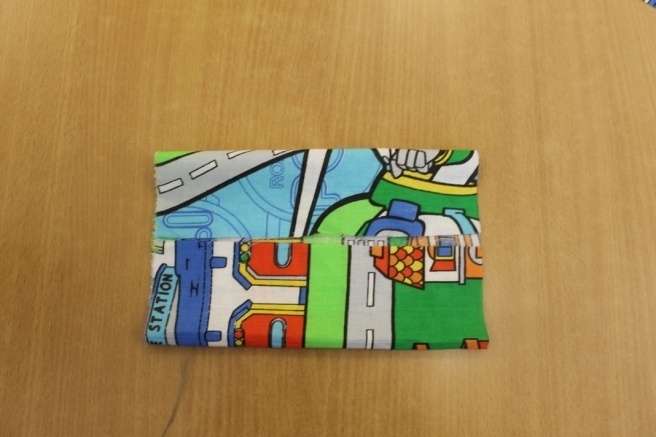 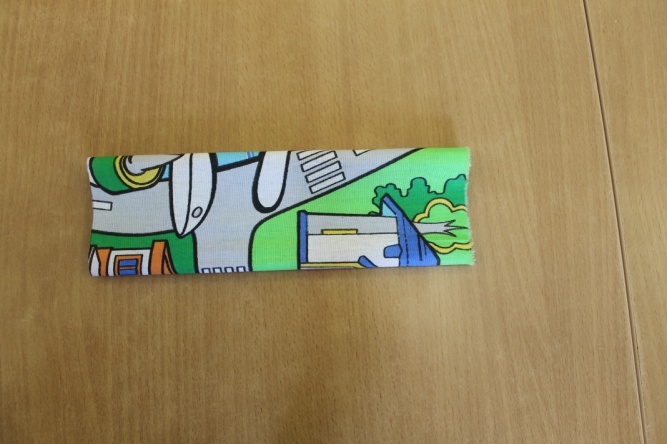 затем пополам
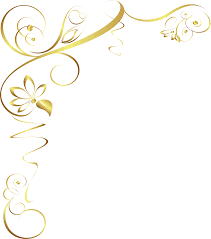 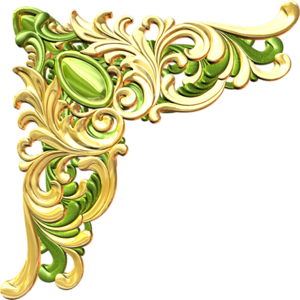 (См. приложение 1)
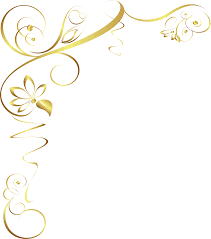 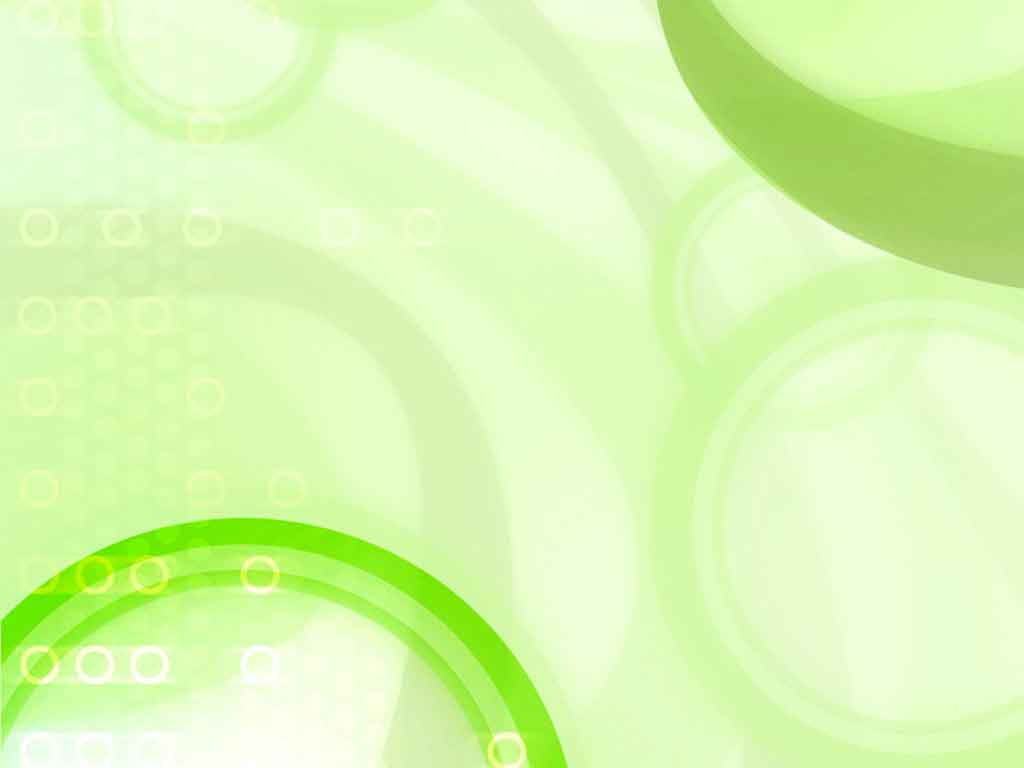 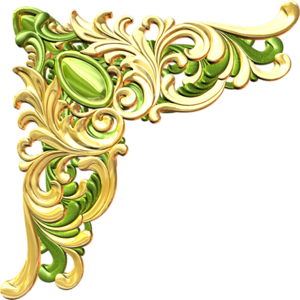 и еще сложили дважды. Получается скатка шириной приблизительно 2 см. Прижали ее ножницами, чтобы не раскладывалась.
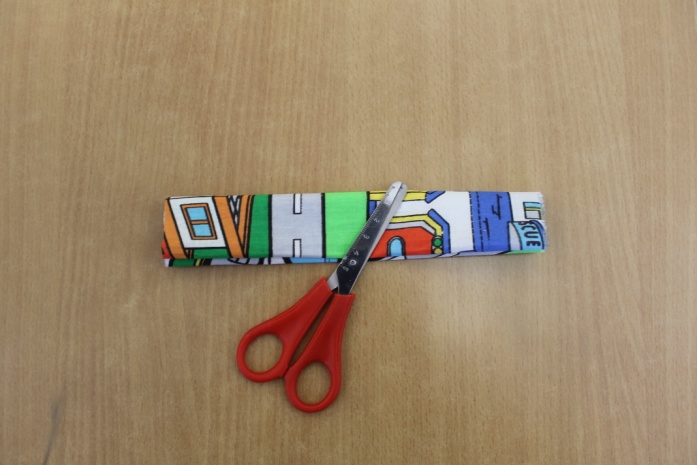 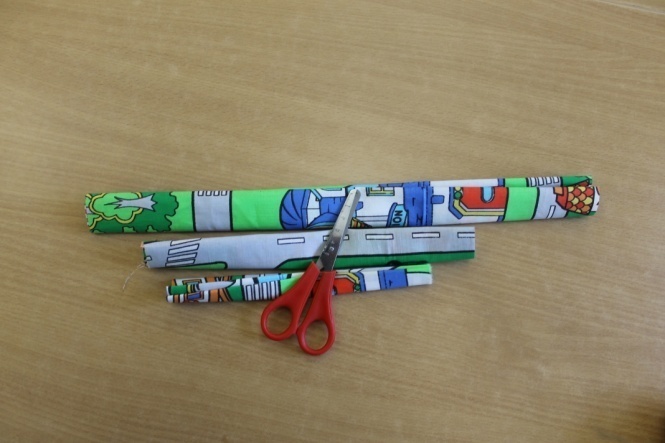 То же проделали со вторым прямоугольником того же размера и самым большим.
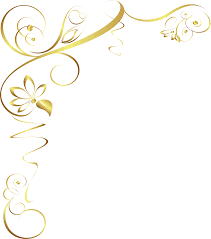 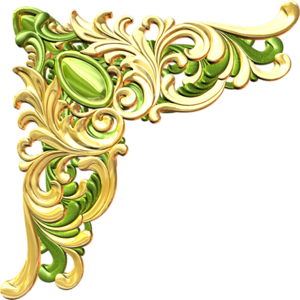 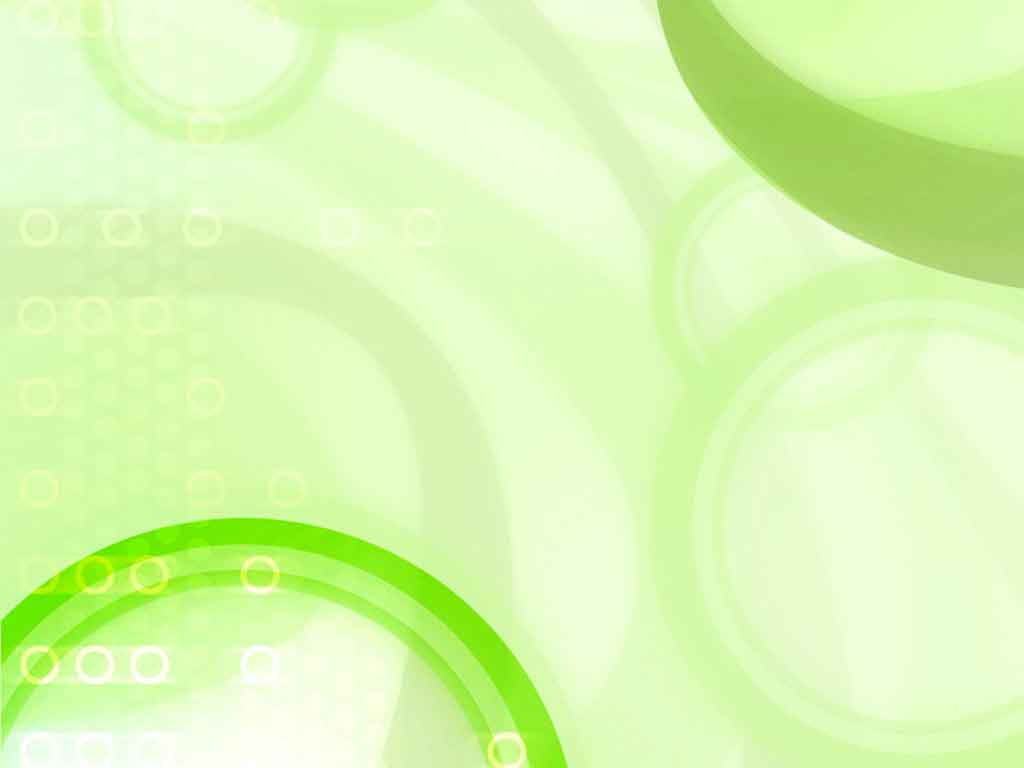 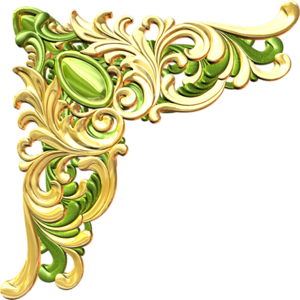 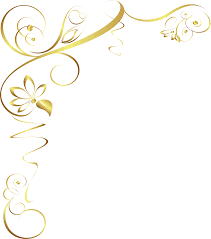 У самой длинной скатки и одной из двух поменьше перевязали по обе стороны нитками, отступив от края сантиметра полтора. Это получились копыта лошади. Третью скатку пока оставляем неизменной.
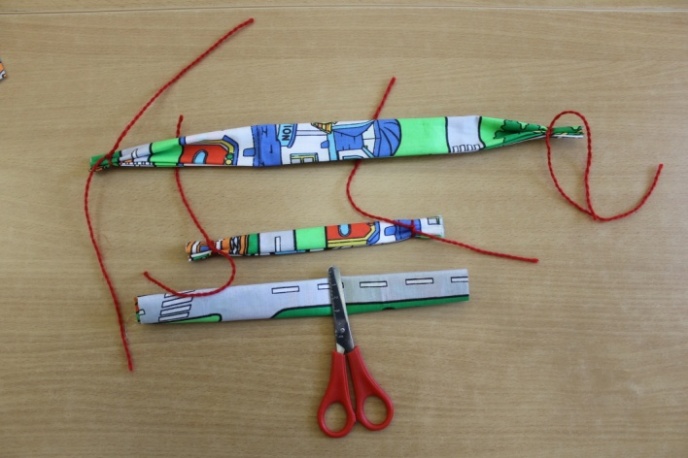 Из самого маленького прямоугольника делаем мордочку лошадки: скручиваем из нее скрутку опять-таки по короткой стороне и перевязываем посередине нитью.
Итак, у нас получилось 4 заготовки.
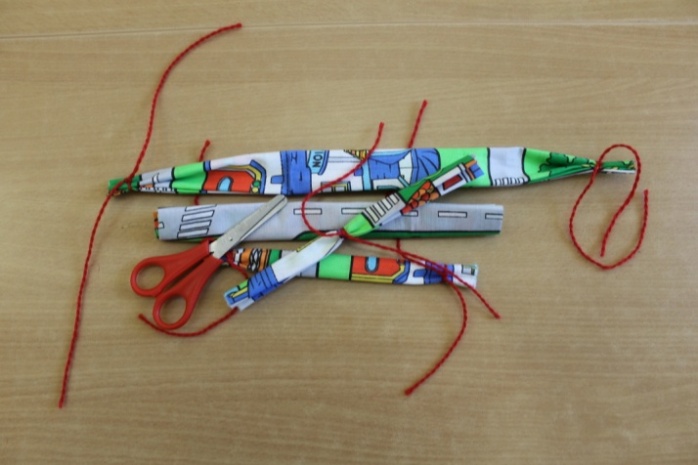 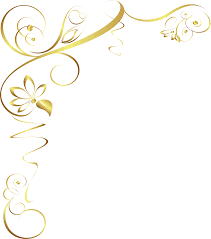 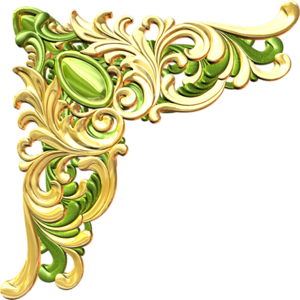 (См. приложение 2)
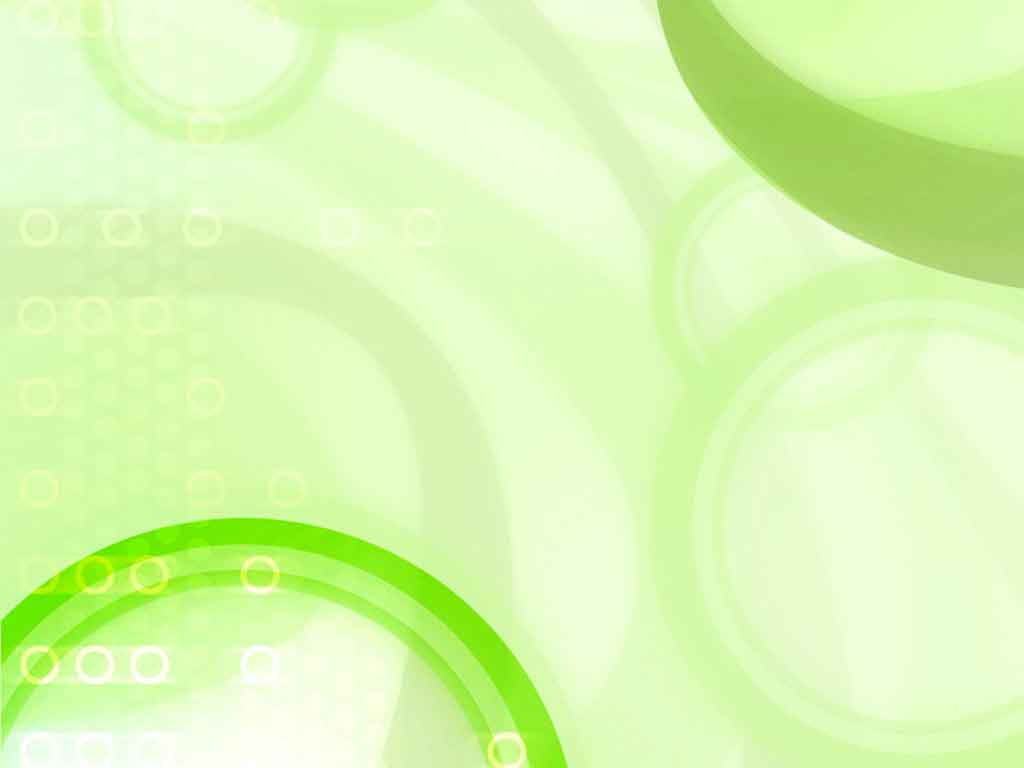 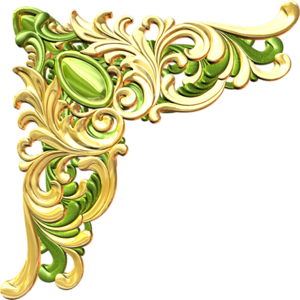 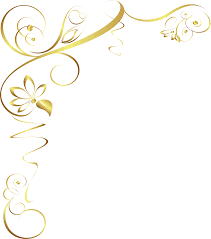 Приступаем к сбору лошадки. Скрутку, предназначенную для мордочки, сгибаем пополам и перевязываем нитью, отступив от сгиба не более полутора сантиметров.
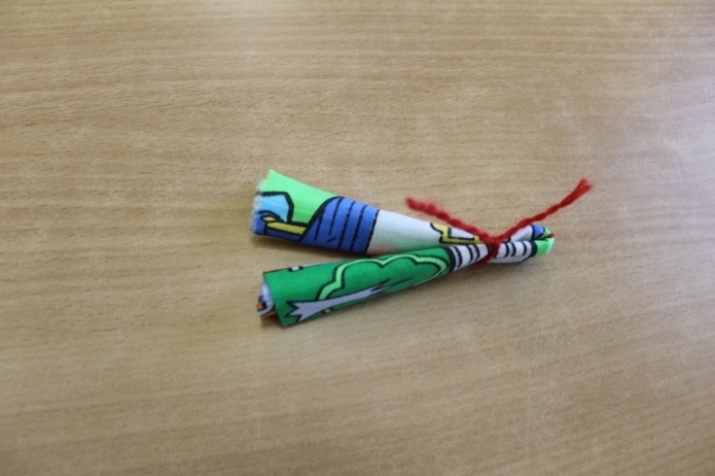 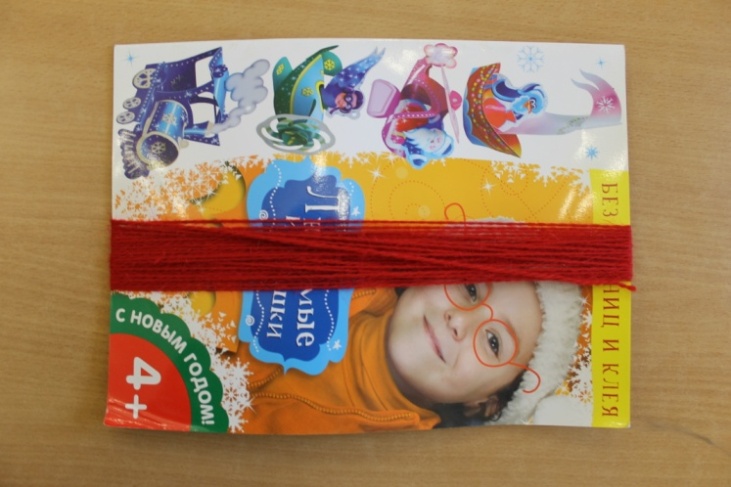 На картон, папку или линейку длиной 25 см. наматываем несколько слоев (10-12) ниток.
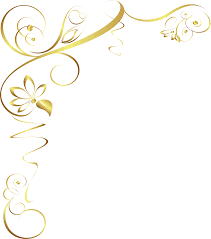 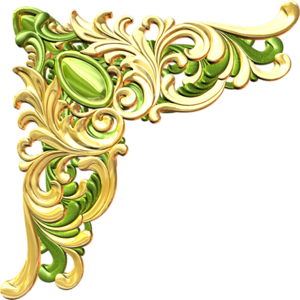 (См. приложение 3)
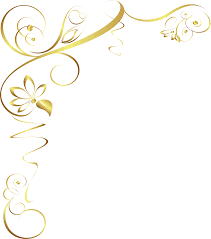 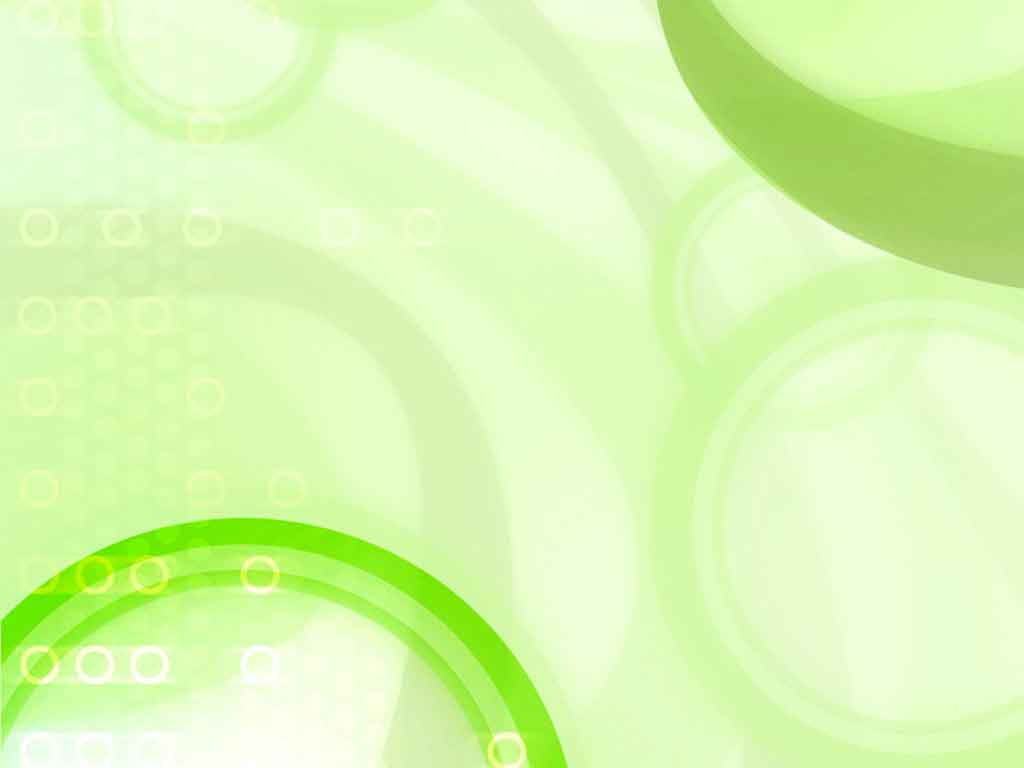 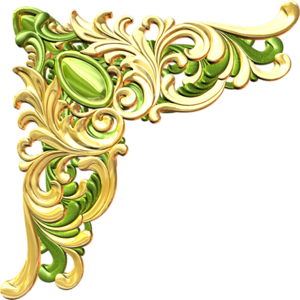 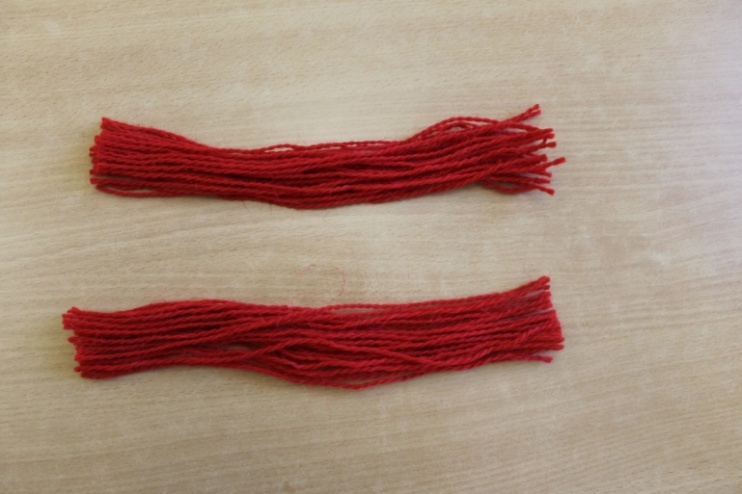 Затем, сняв пряди нитей с картона, разрезаем их на 2 части  – для гривы и хвоста.
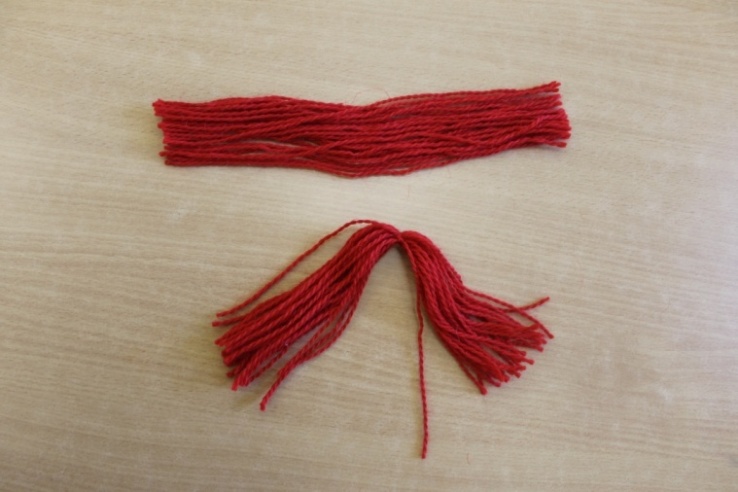 Одну прядь согнули пополам (можно перетянуть ниткой), вложили в заготовку для головы и перевязали туго нитью).
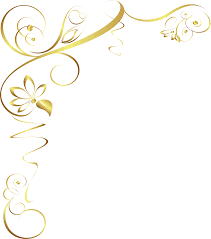 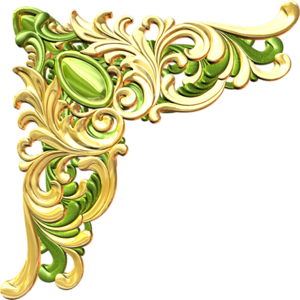 (См. приложение 4)
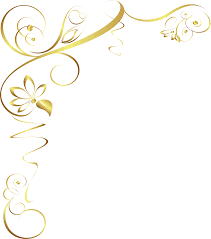 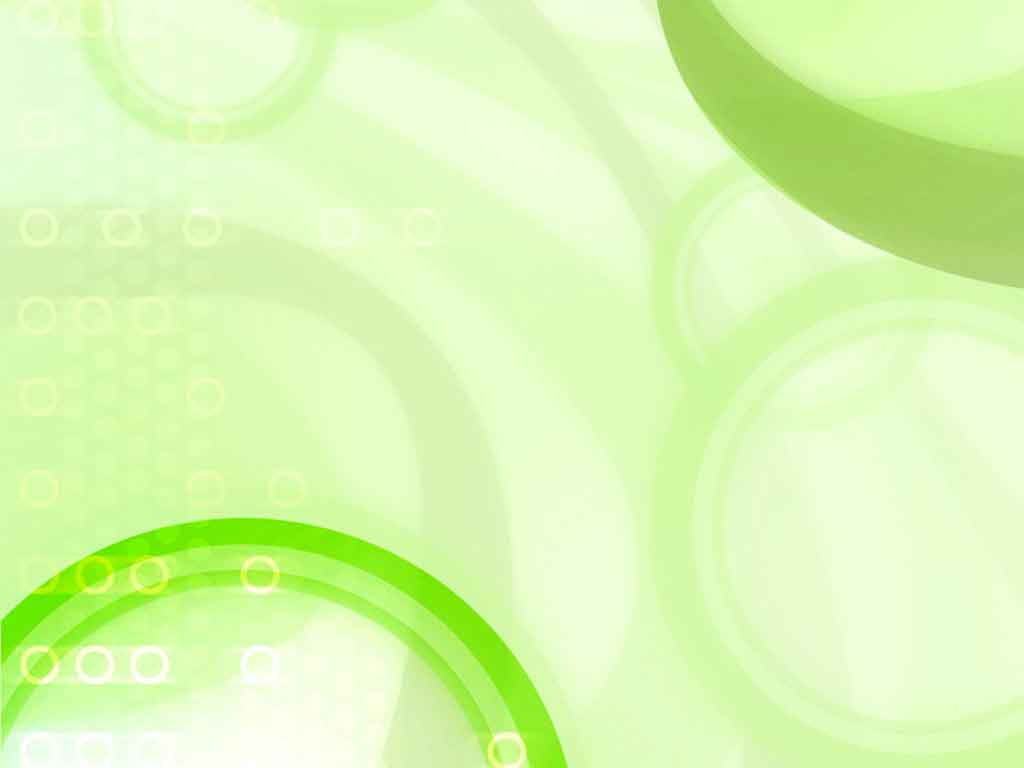 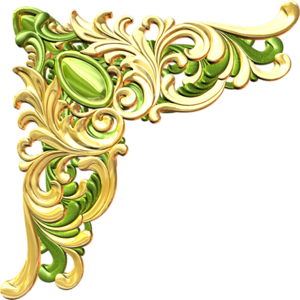 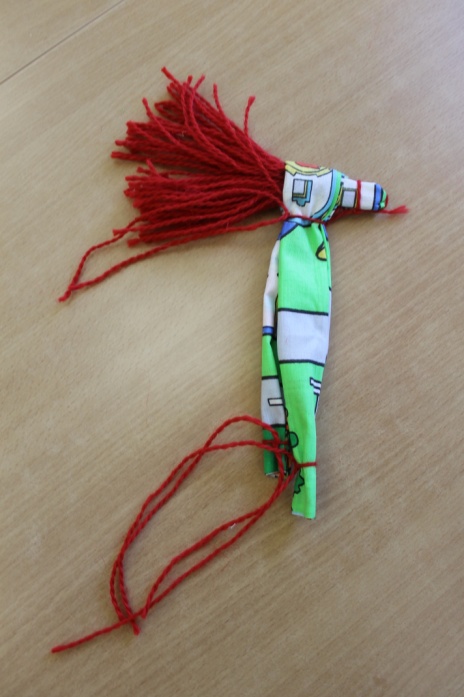 Затем взяли заготовку для передних ног (она сделана из самого большого прямоугольника), сложили  пополам, вложили  в нее получившуюся голову с гривой и зафиксировали нитью.
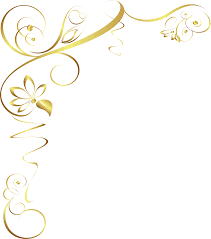 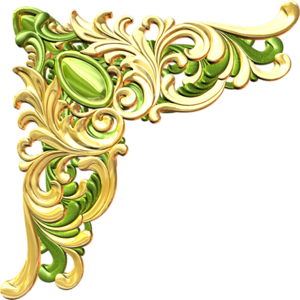 (См. приложение 5)
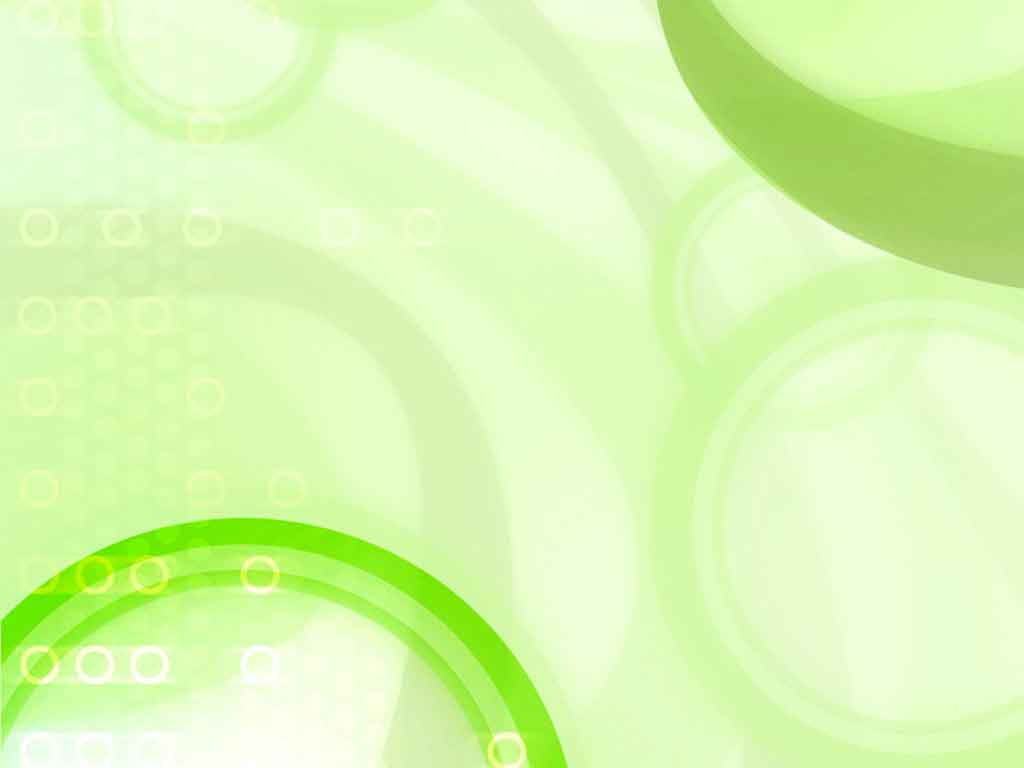 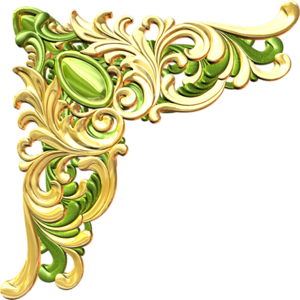 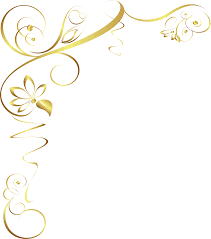 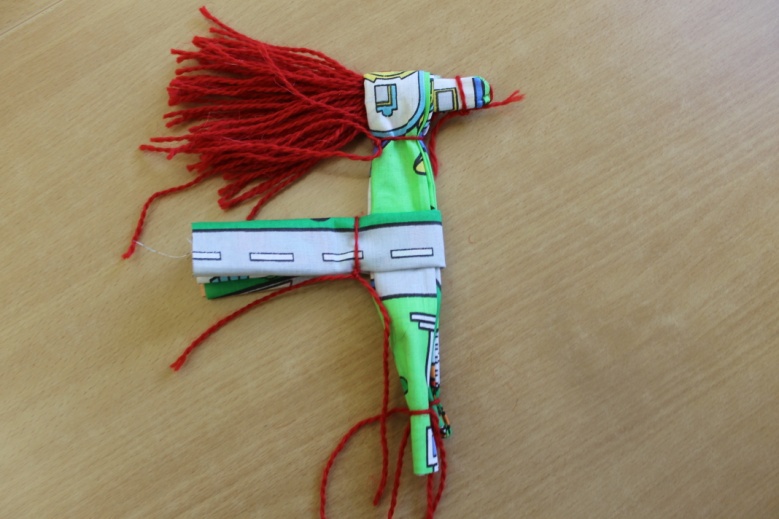 Теперь, взяли последнюю скатку (это задние ноги) и, согнув пополам, расположили ее на месте соединения хвоста с туловищем. Перевязали  нитью.
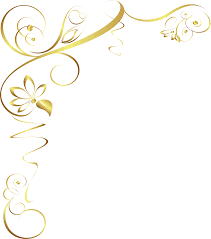 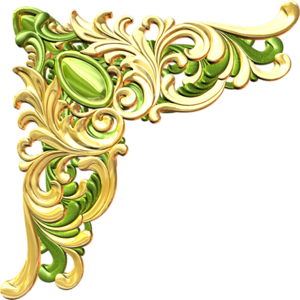 (См. приложение 6)
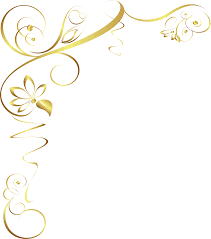 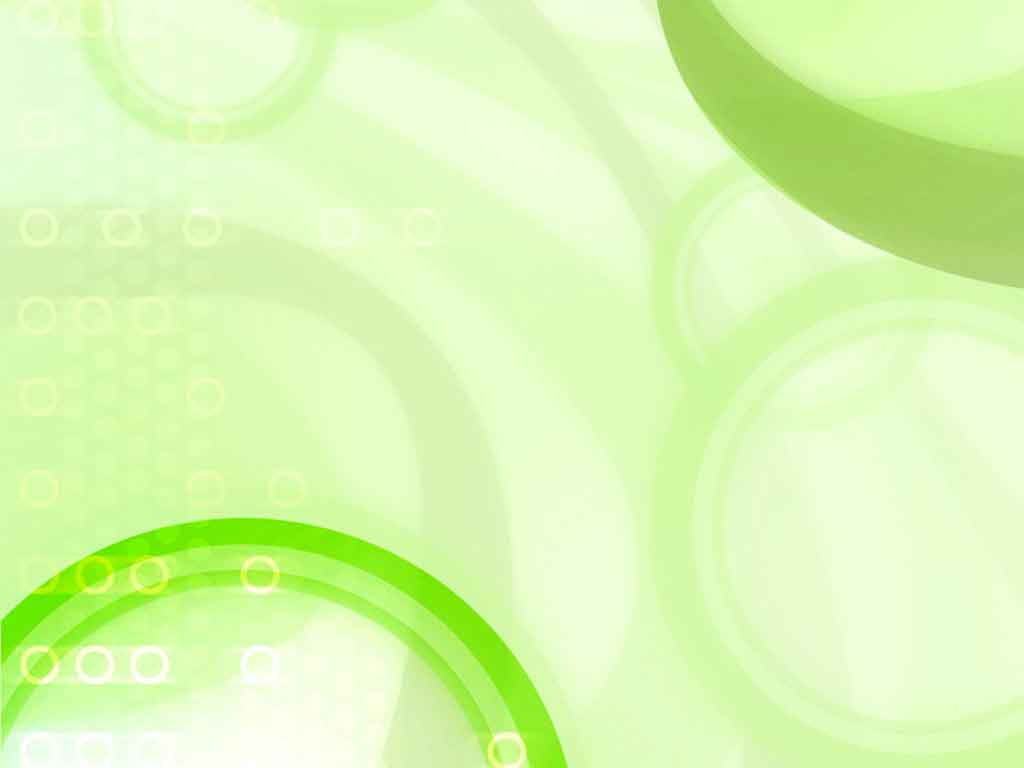 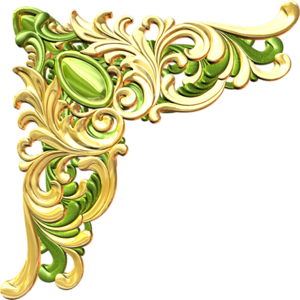 Поделка готова!
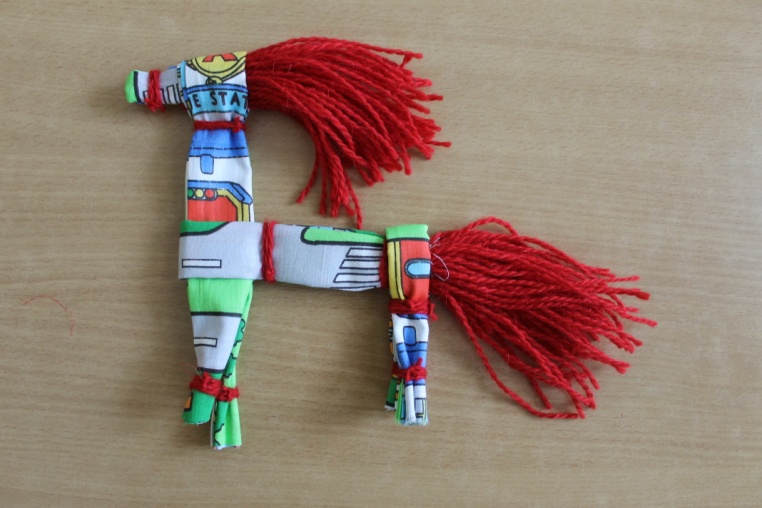 Ни шатко, ни валко,Ни валко, ни шатко,Однажды у нас появилась лошадка.И взрослые рады,И рады все дети,Она всех милей и красивей на свете.(А. Манжос)
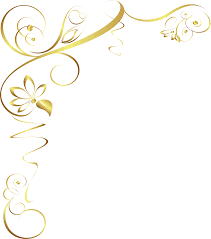 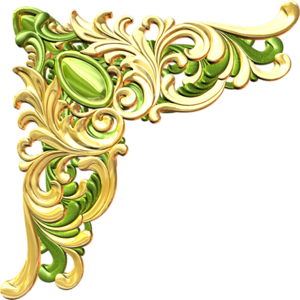 (См. приложение 7)
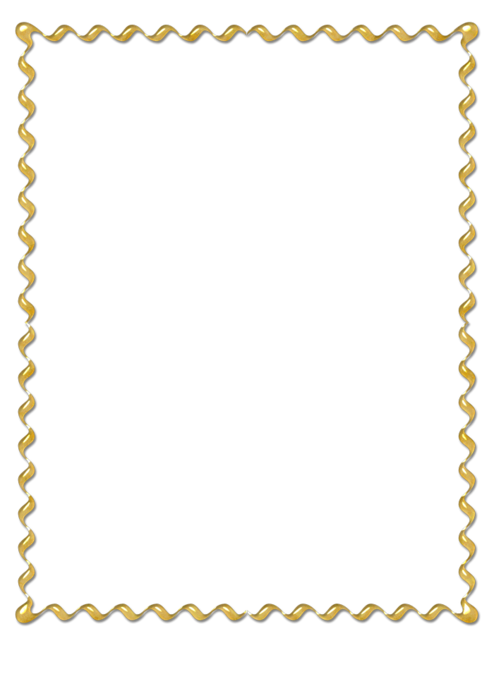 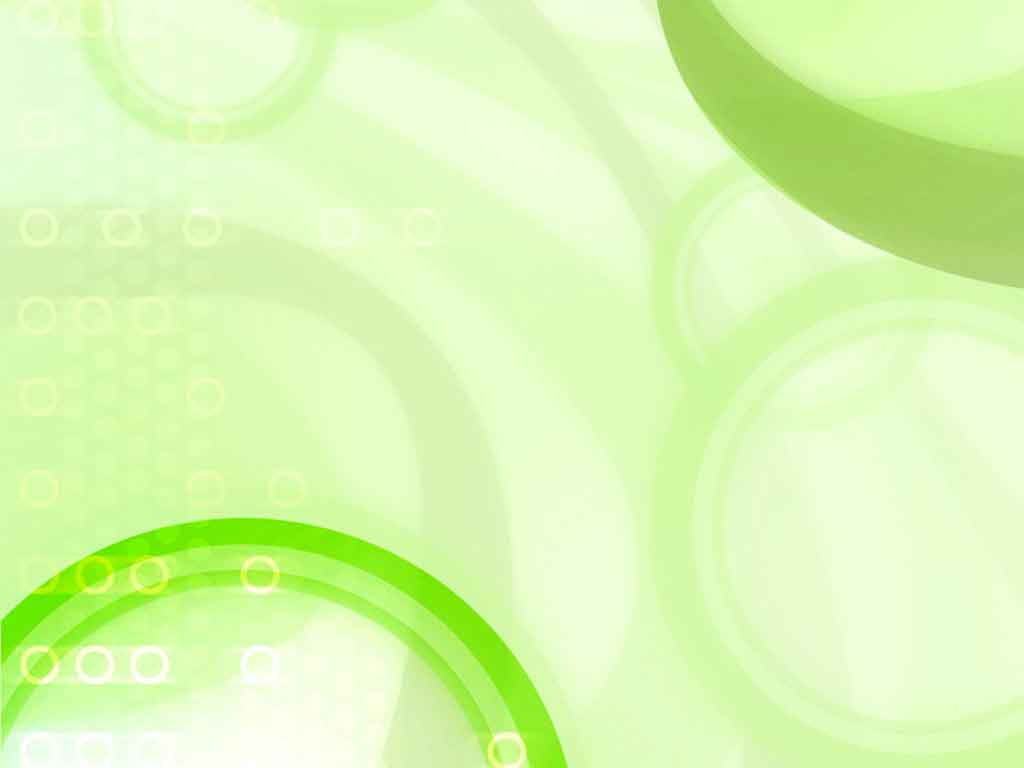 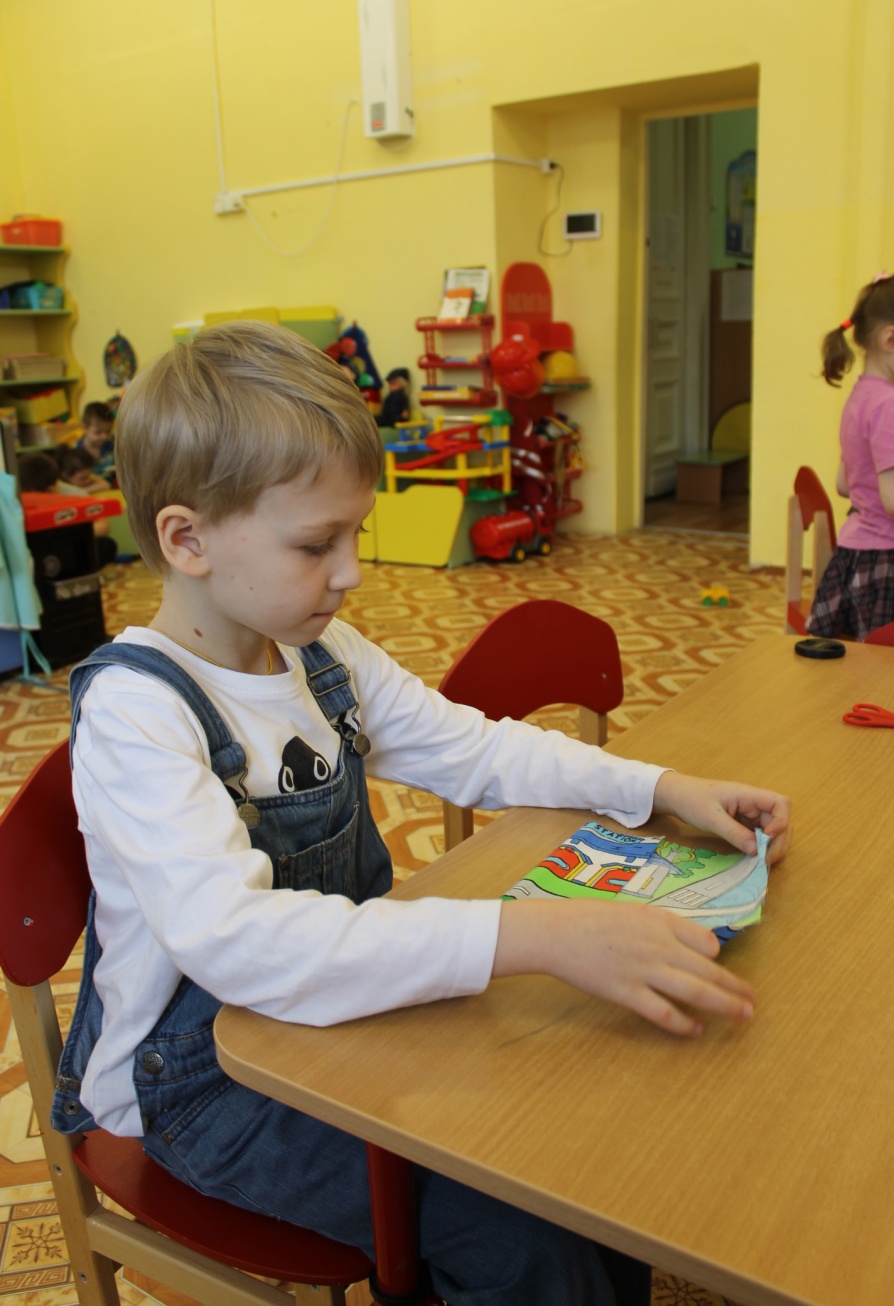 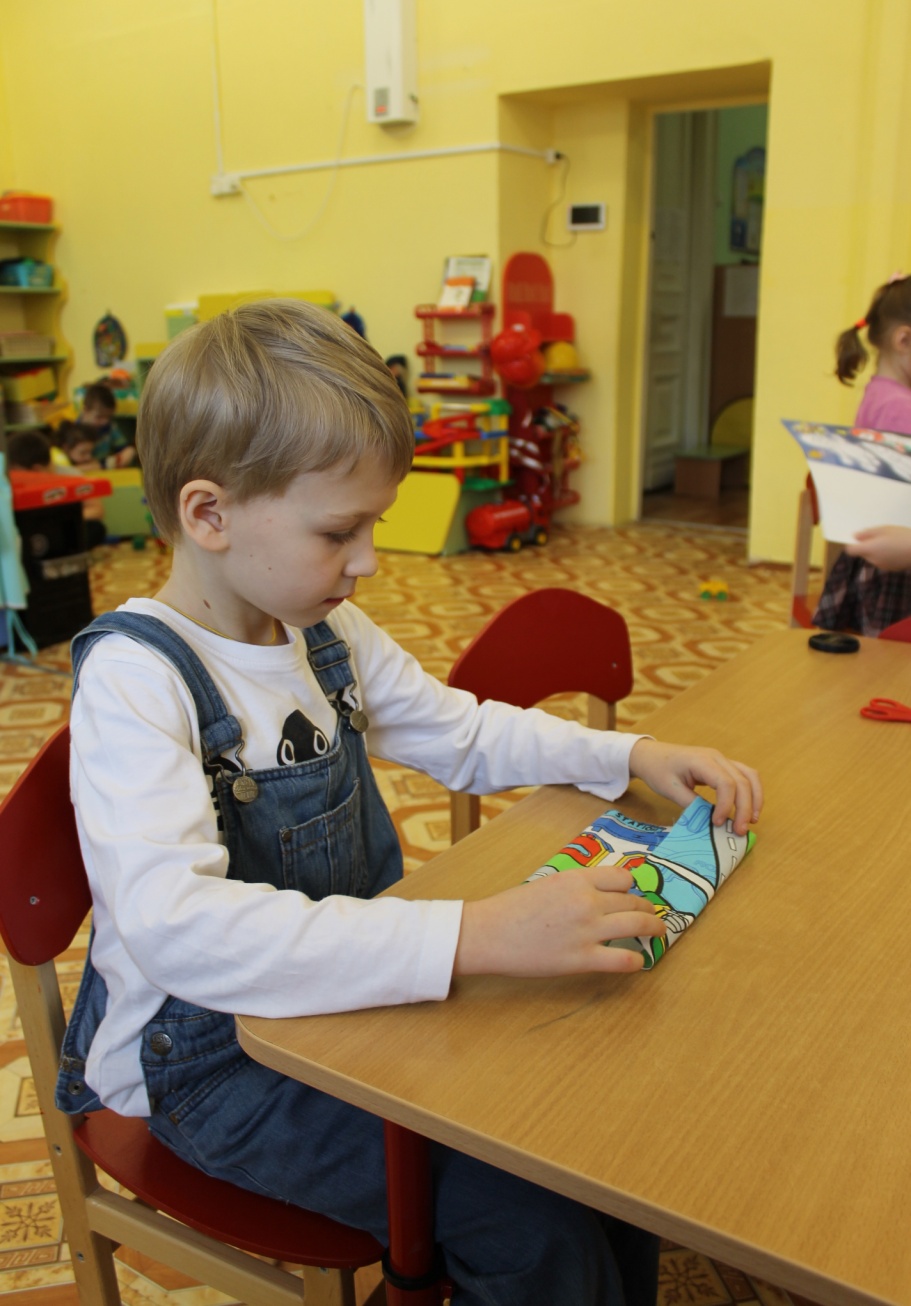 Приложение 1
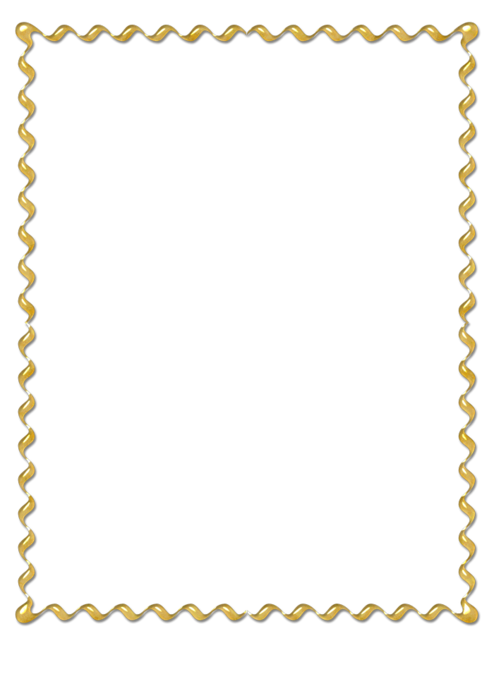 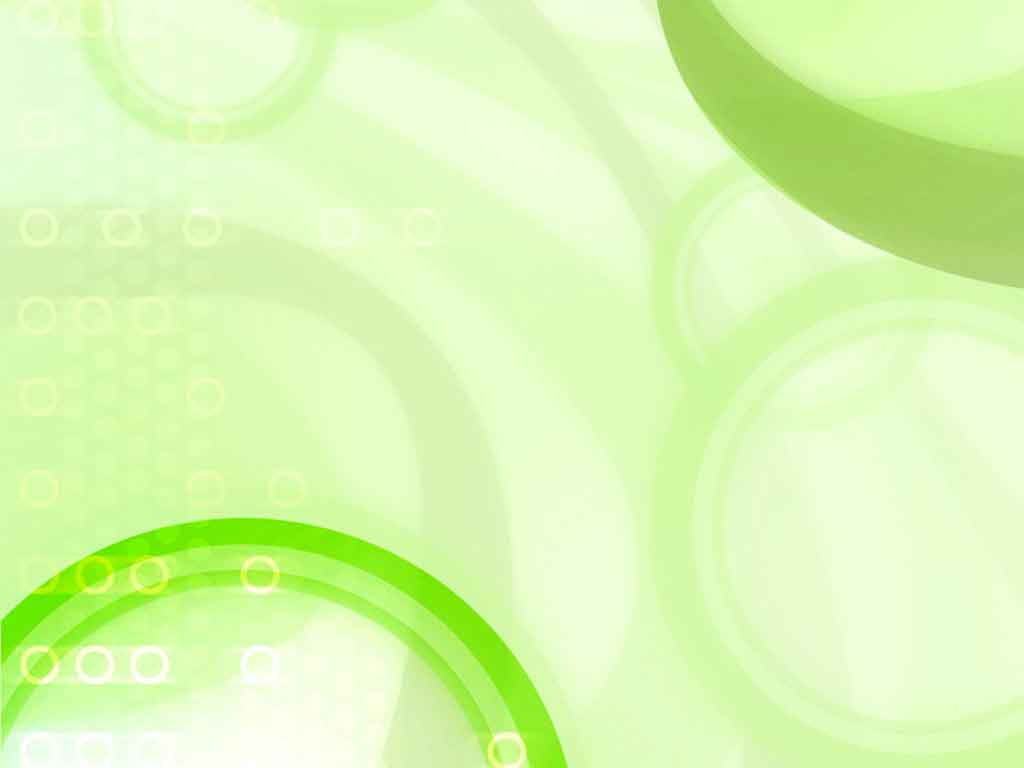 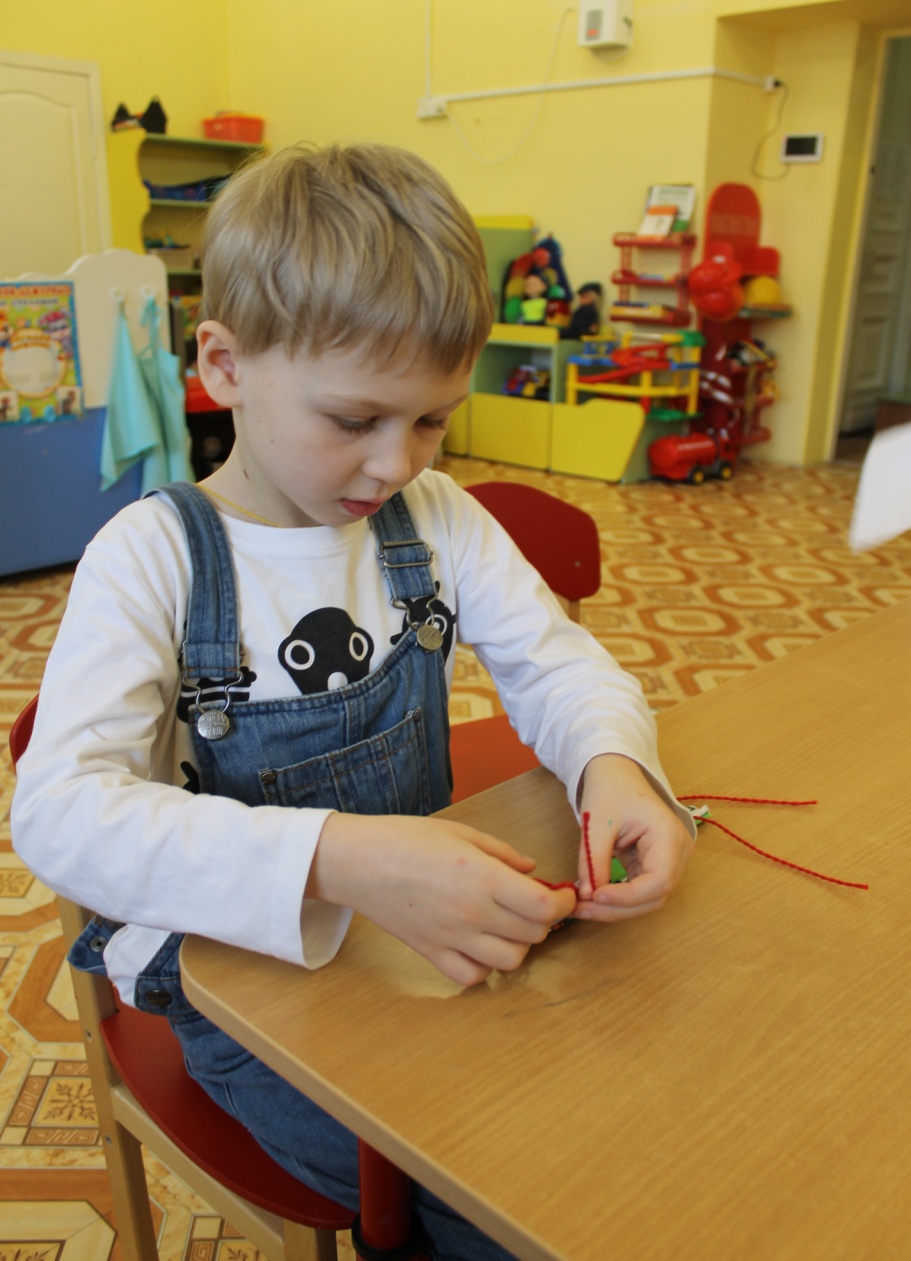 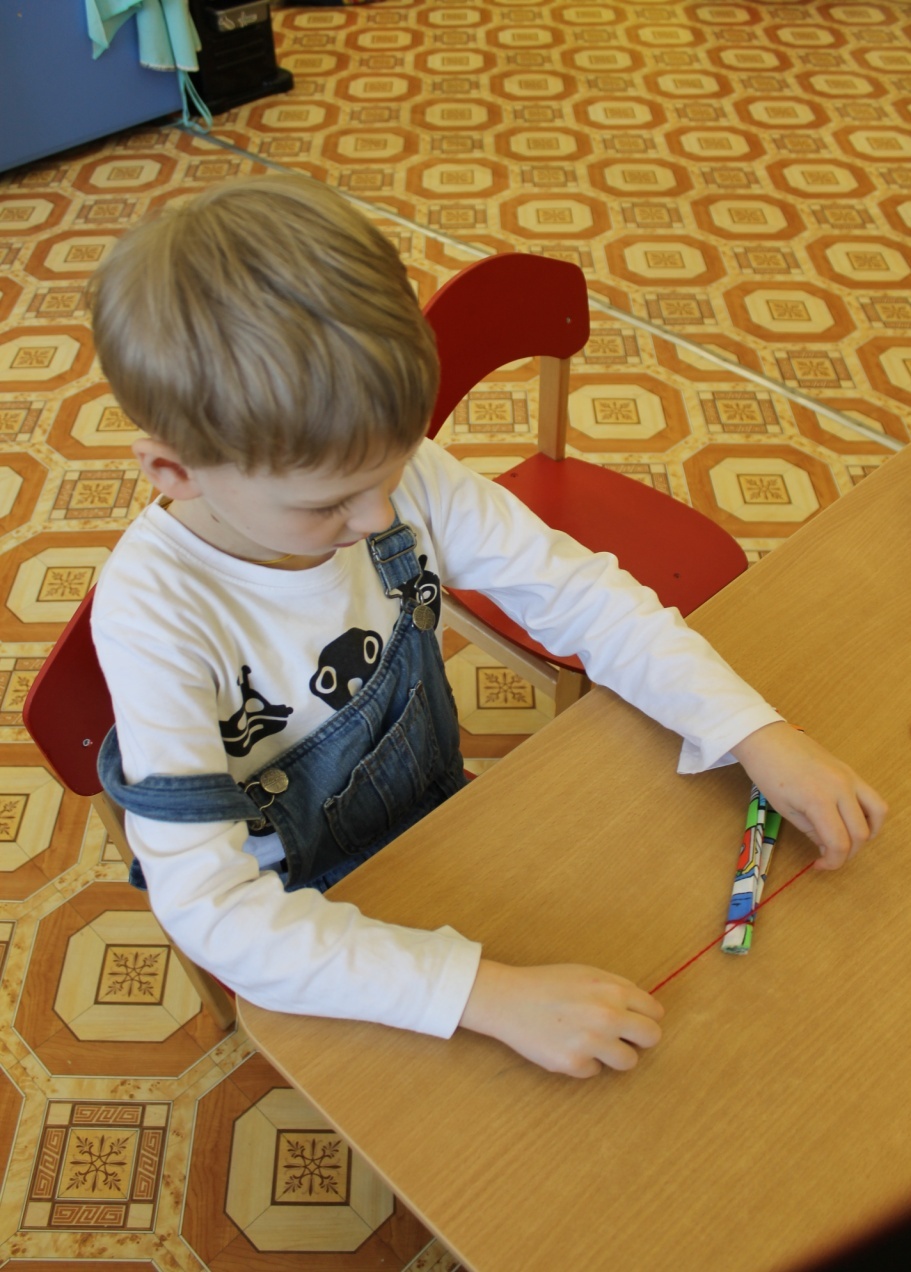 Приложение 2
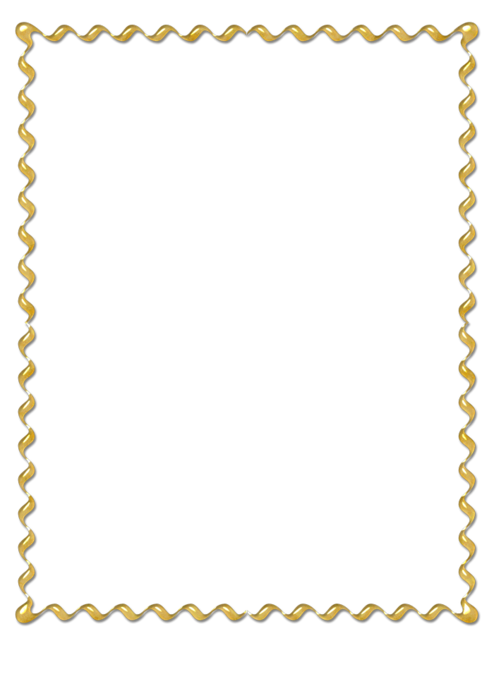 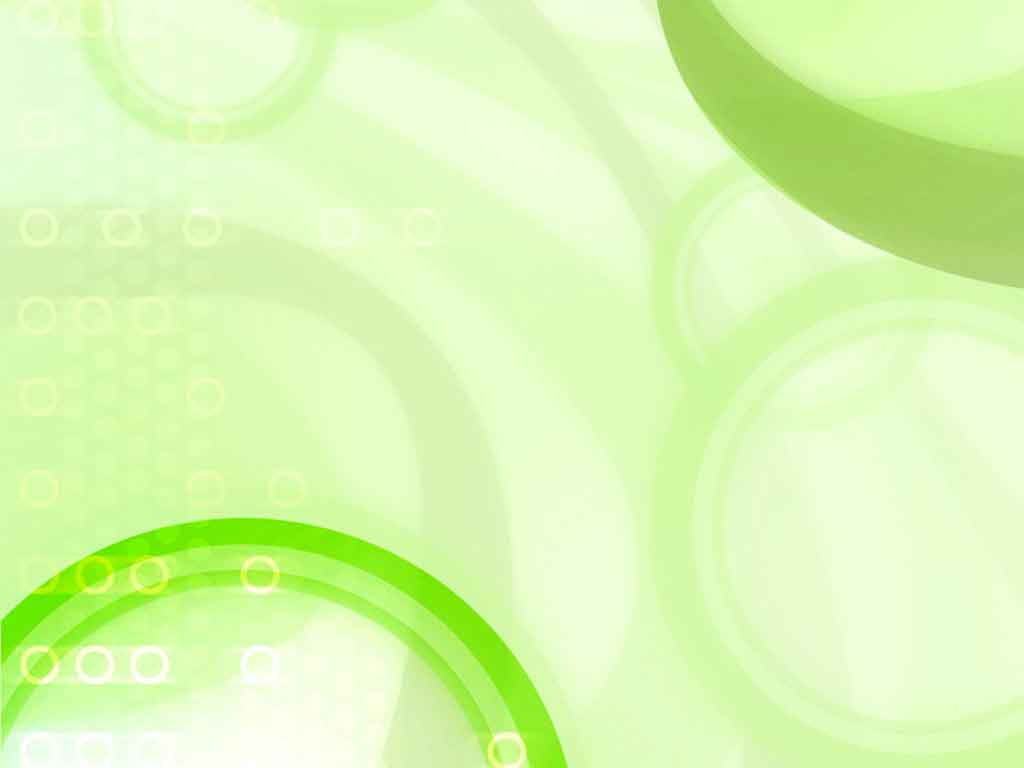 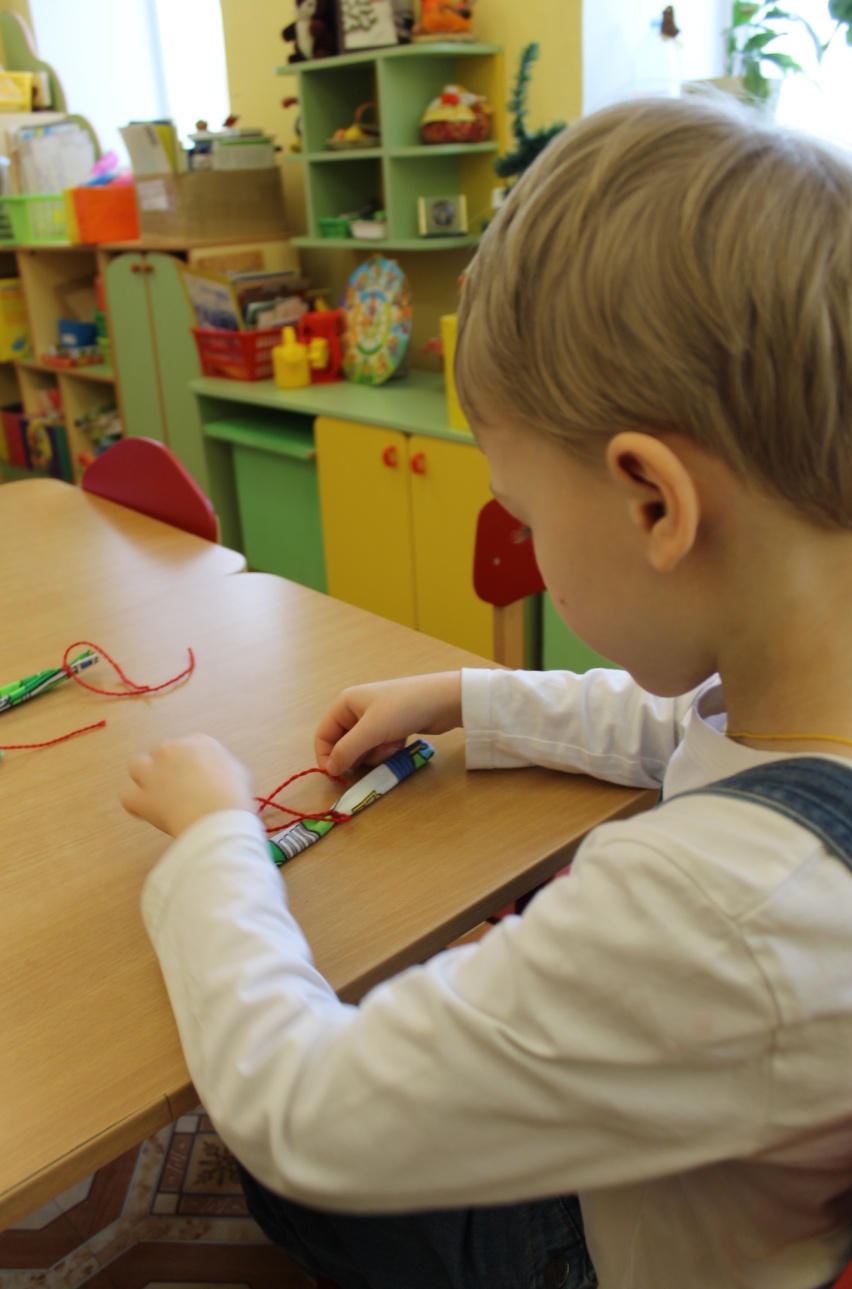 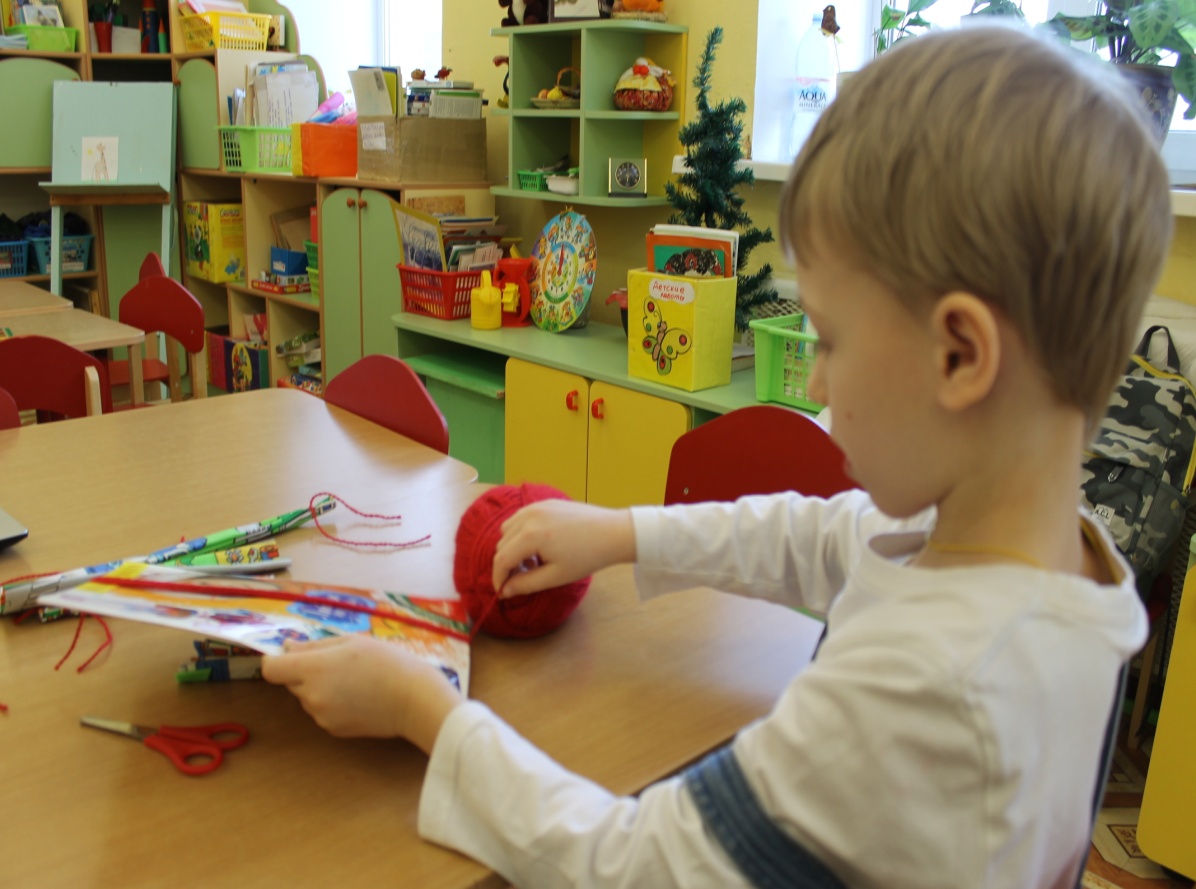 Приложение 3
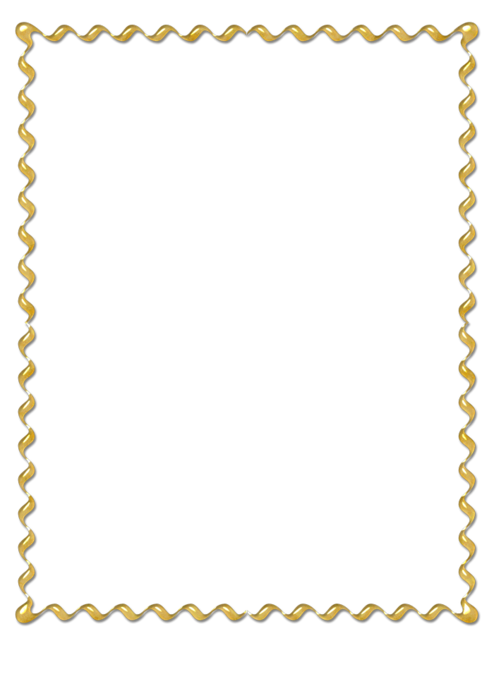 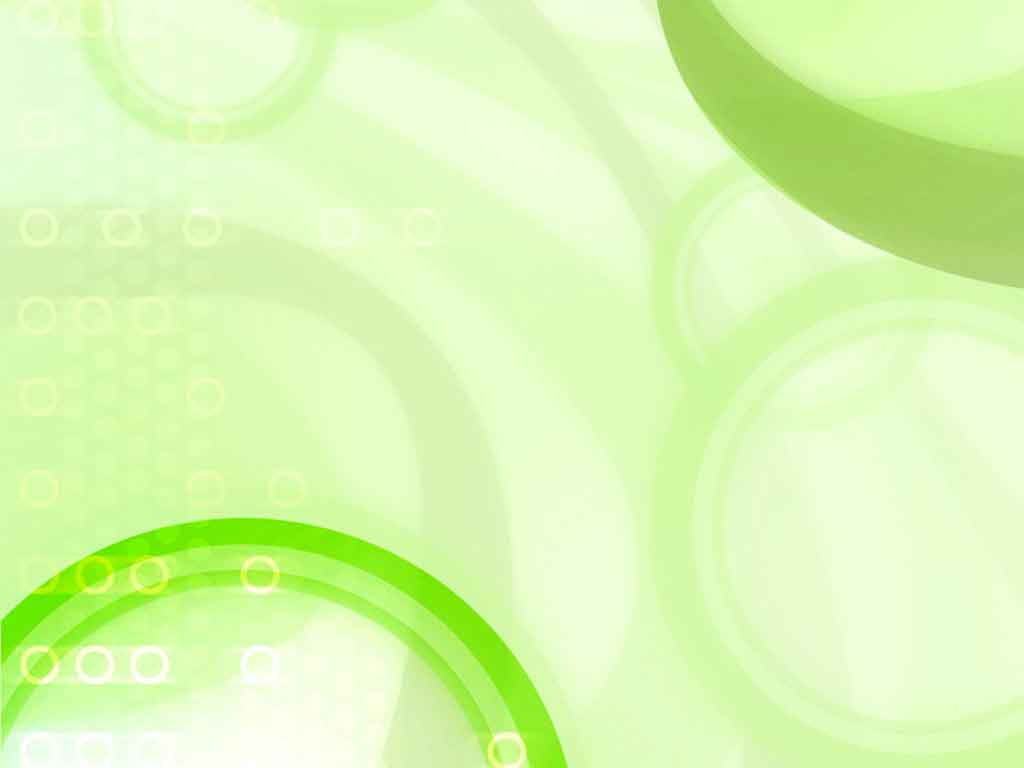 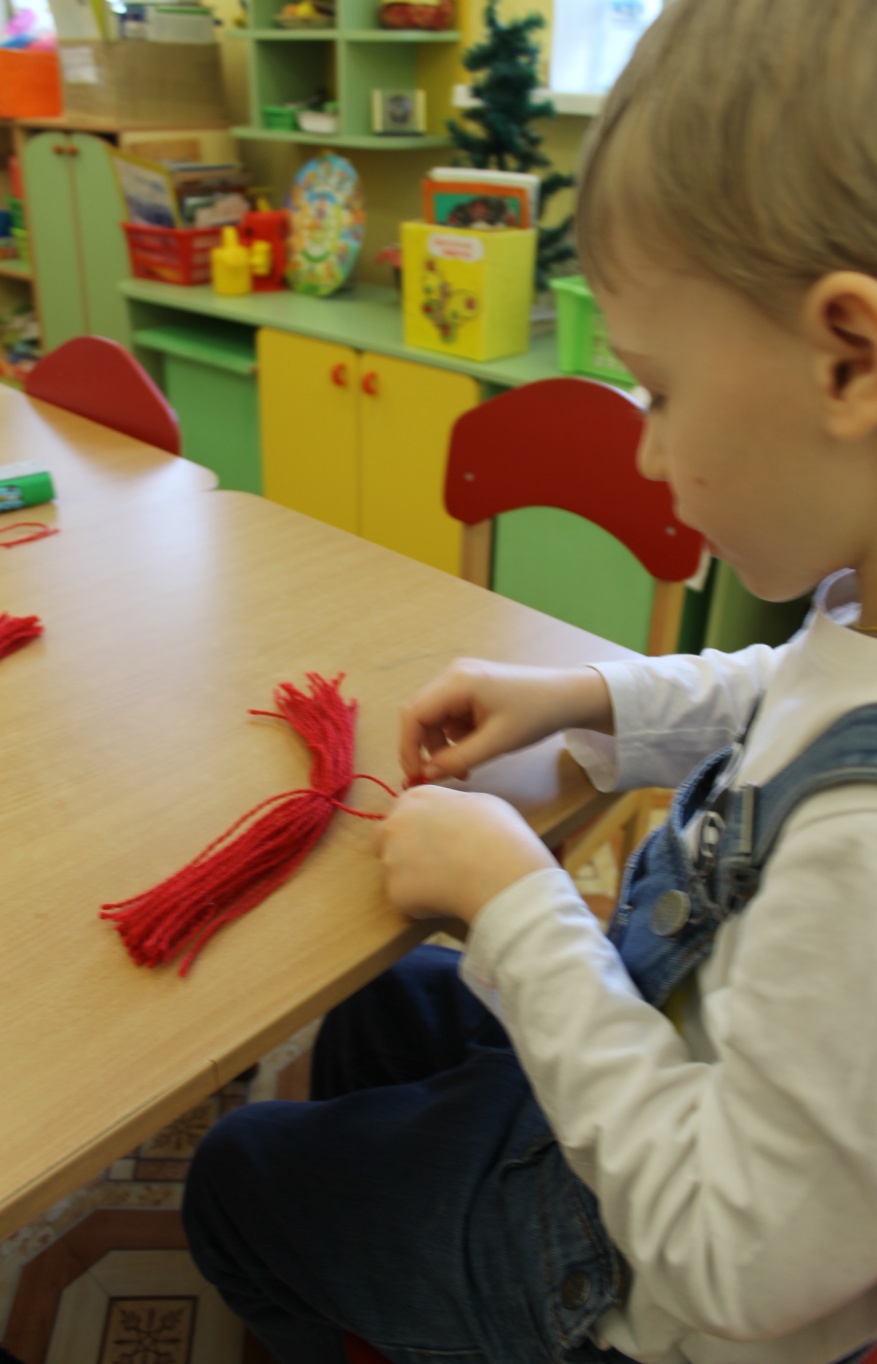 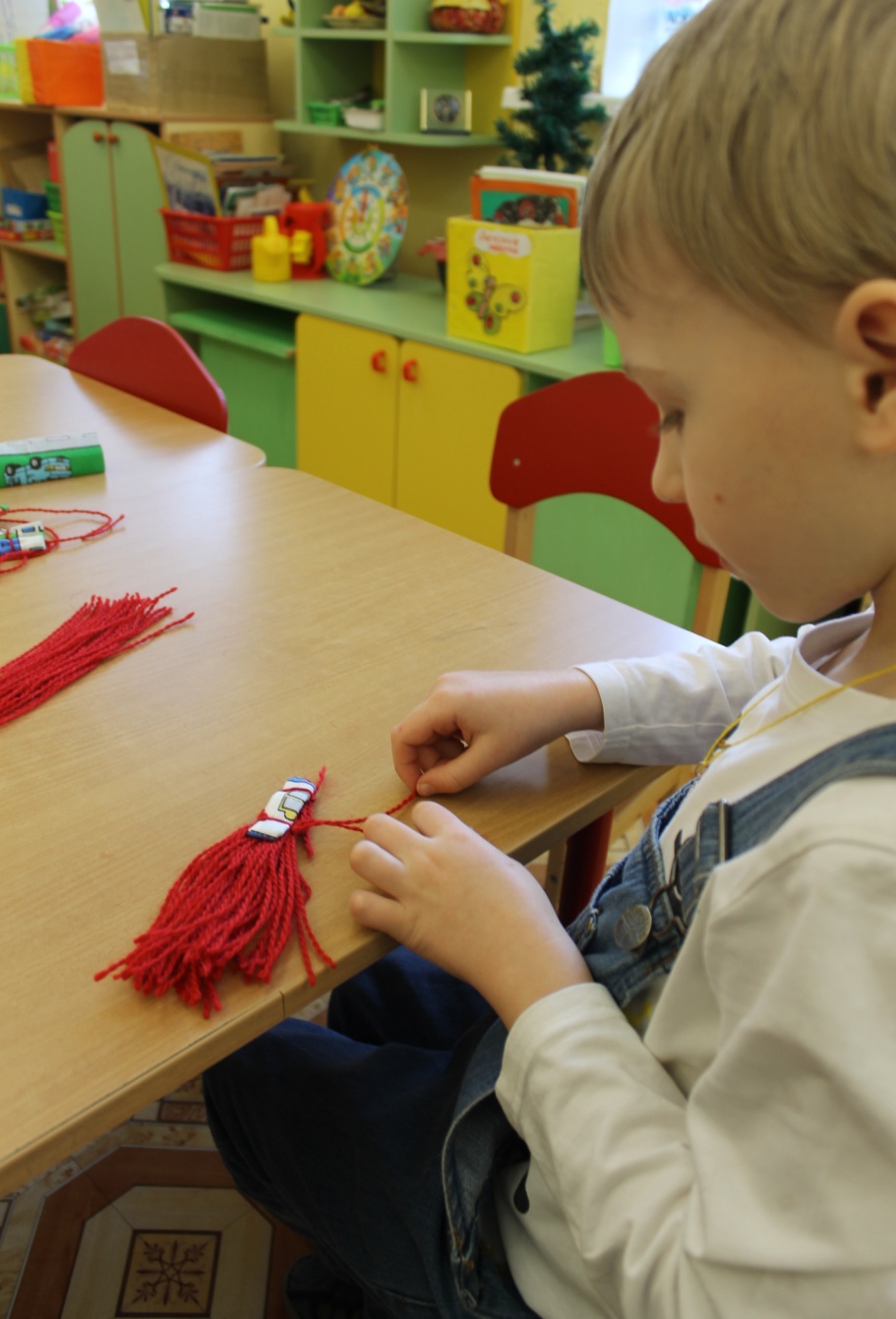 Приложение 4
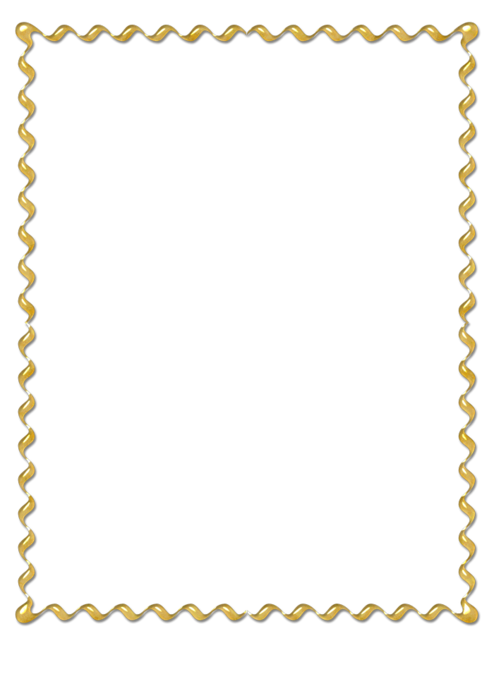 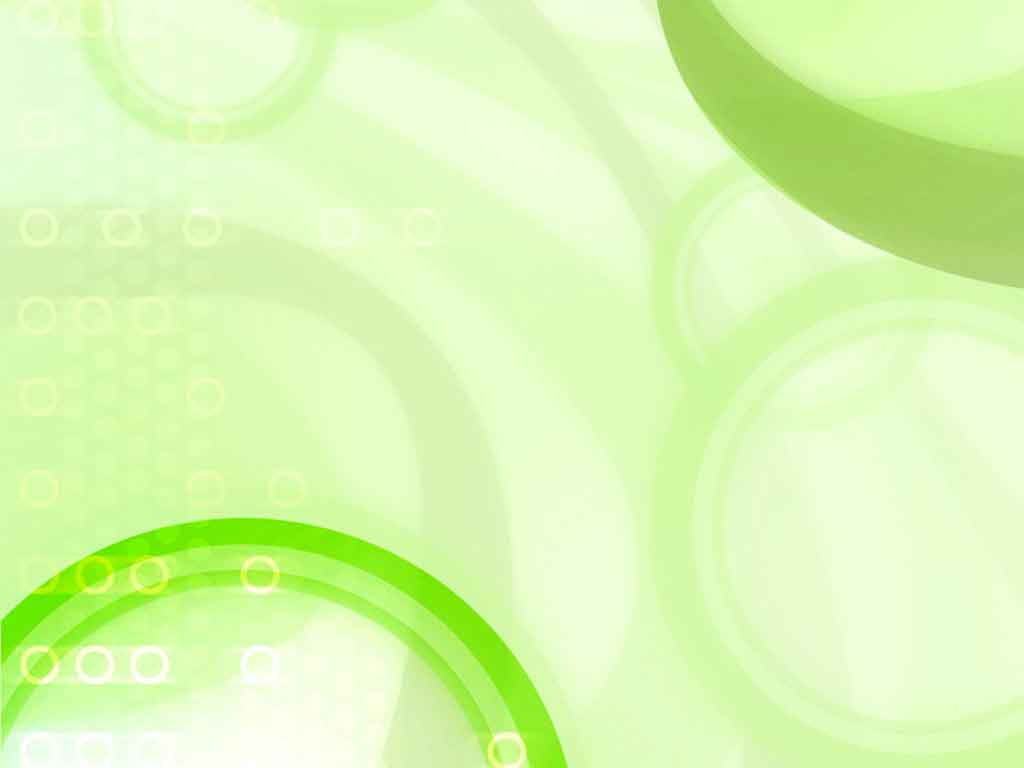 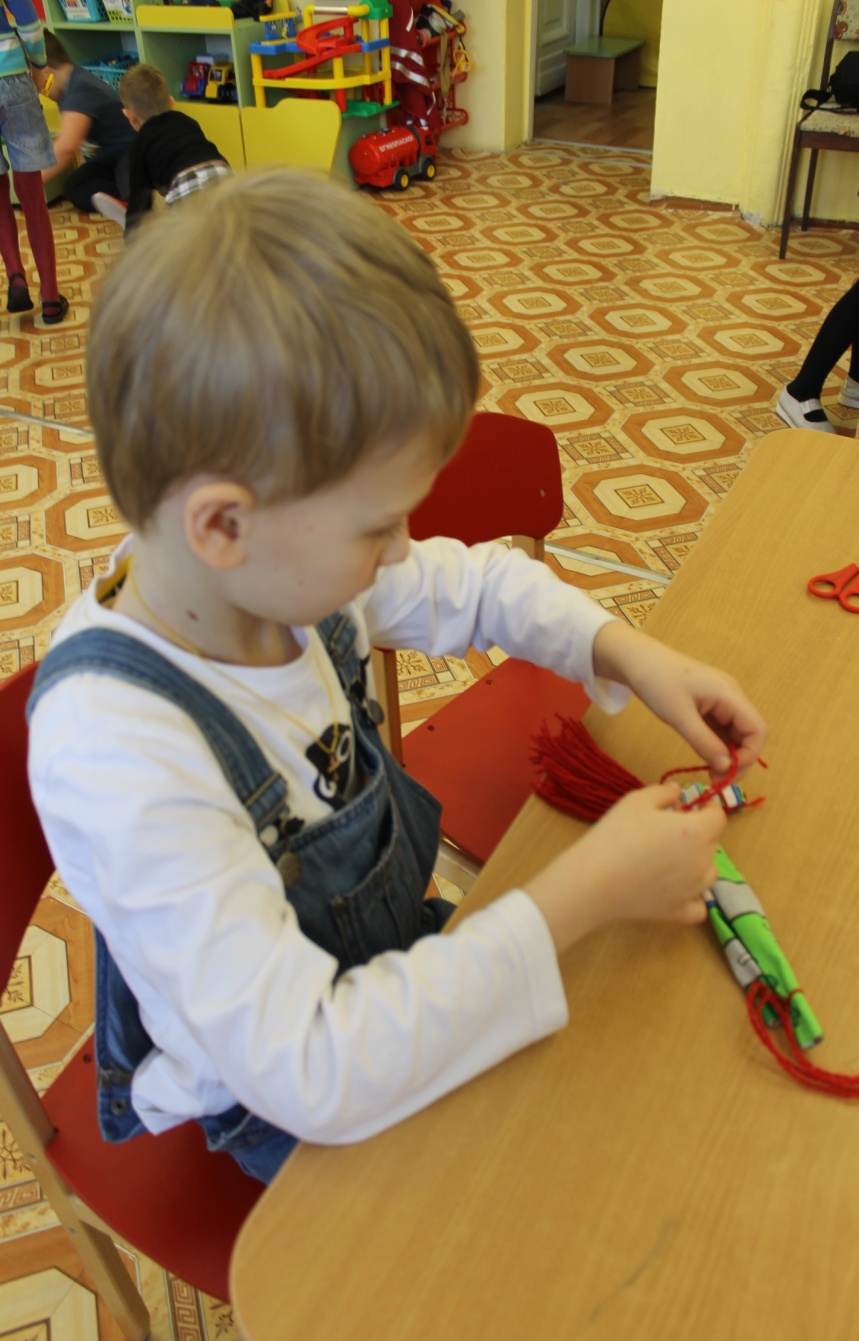 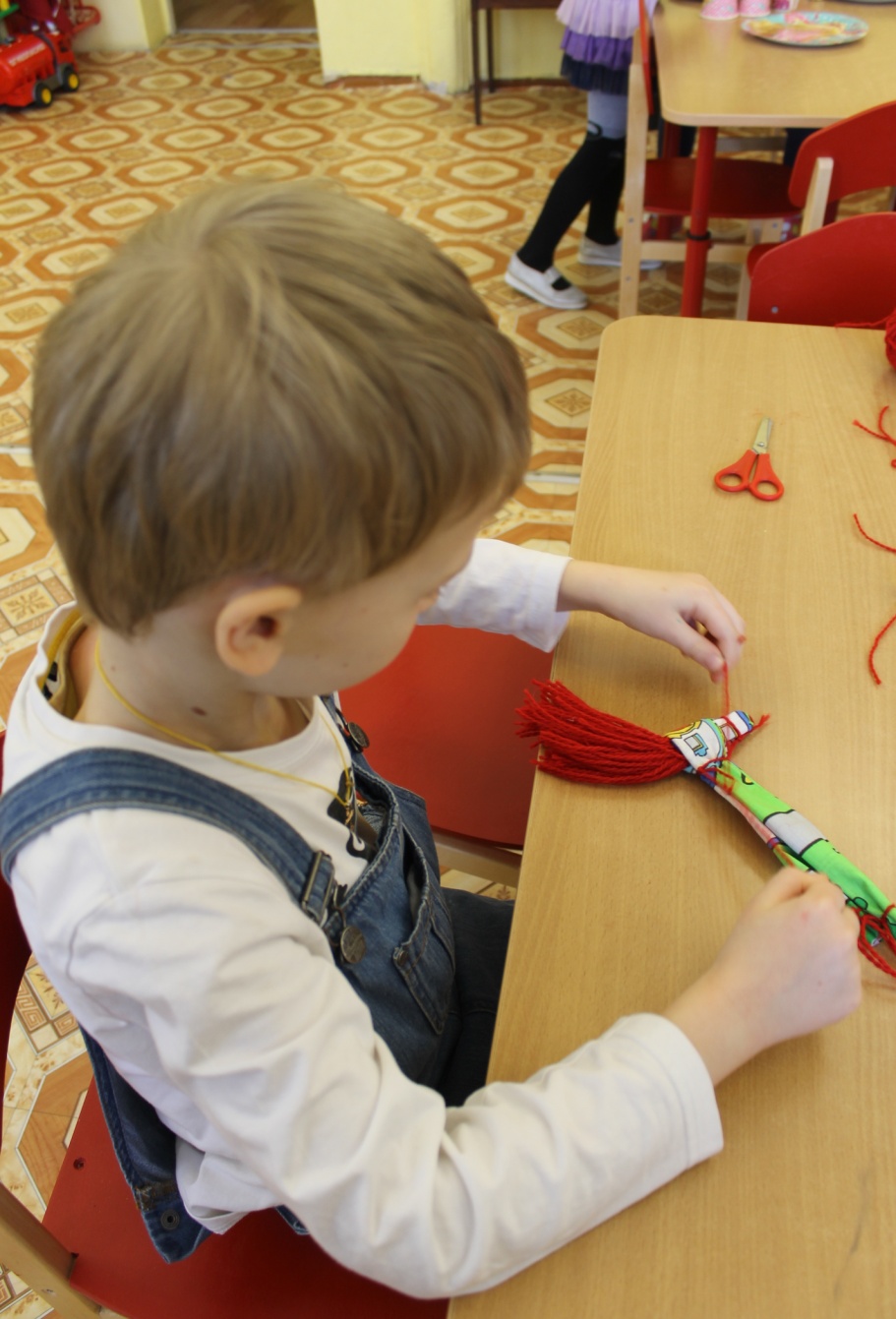 Приложение 5
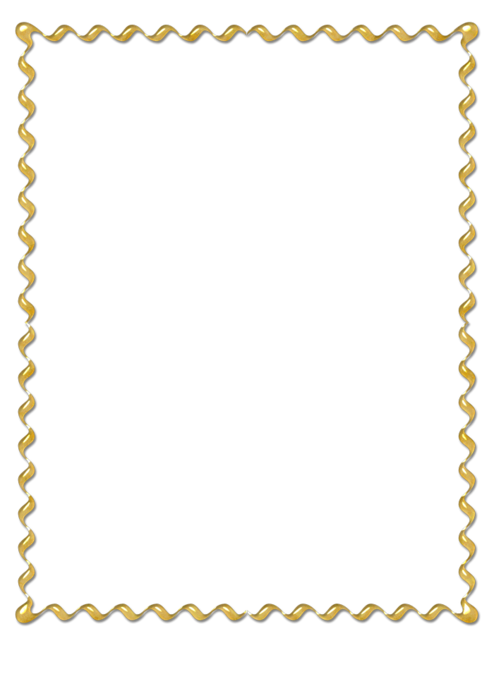 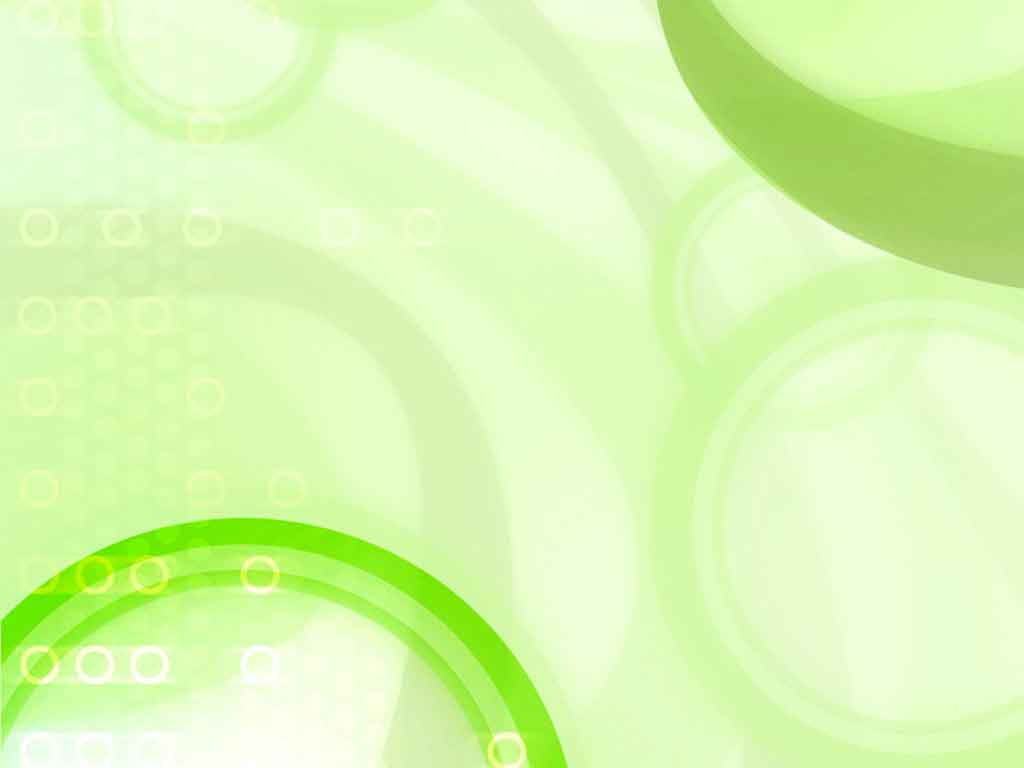 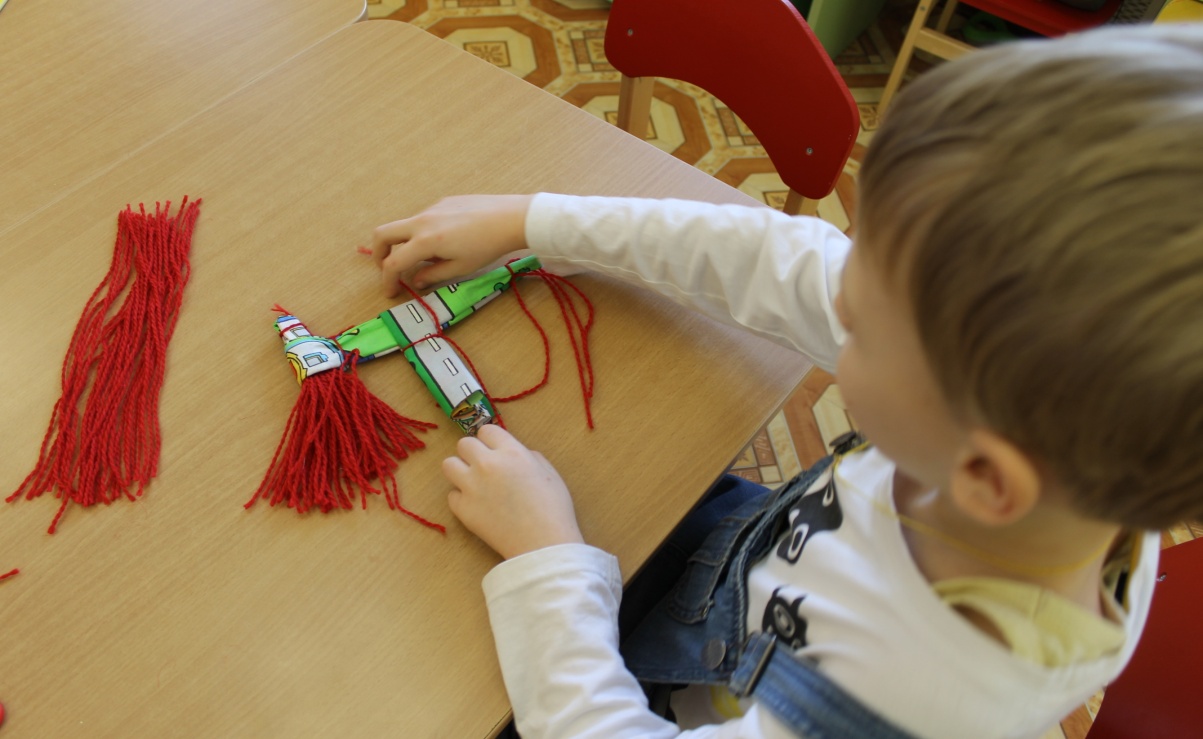 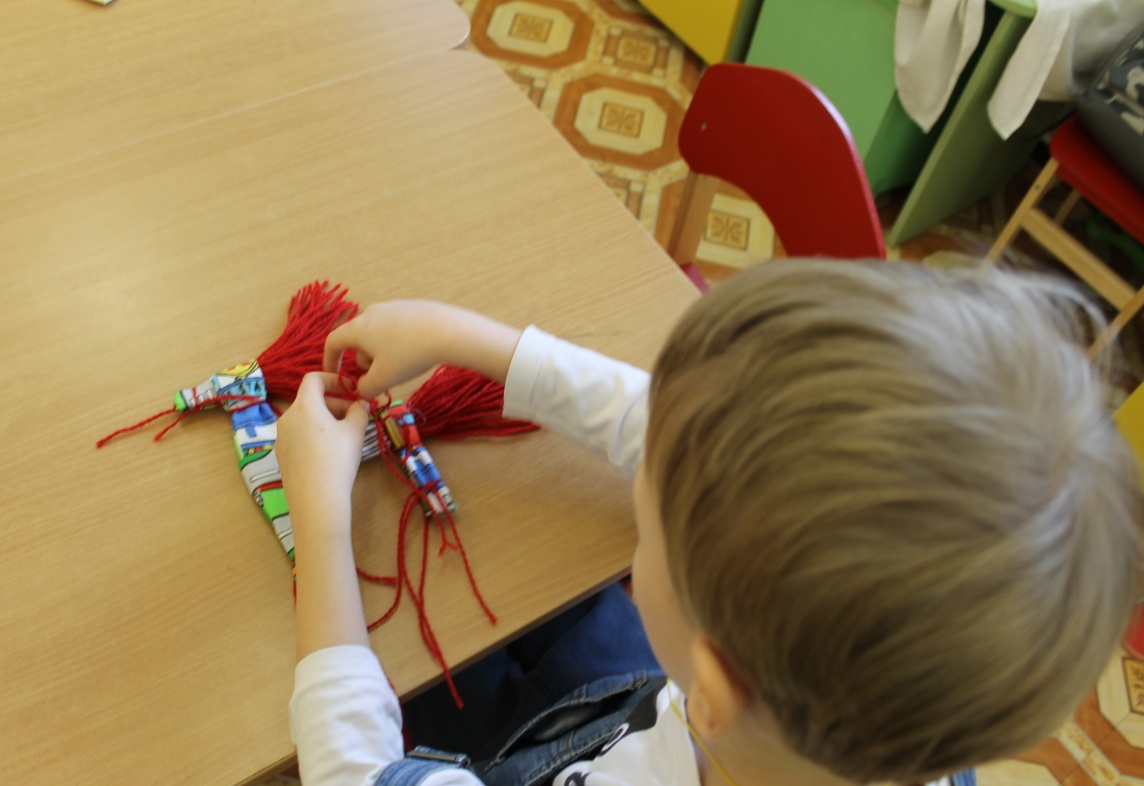 Приложение 6
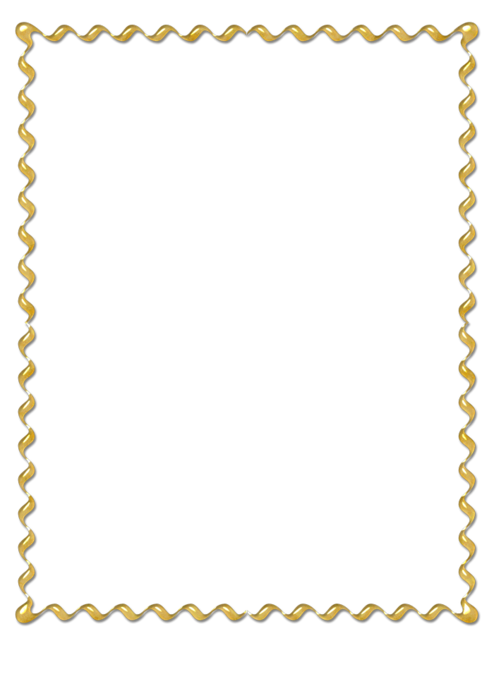 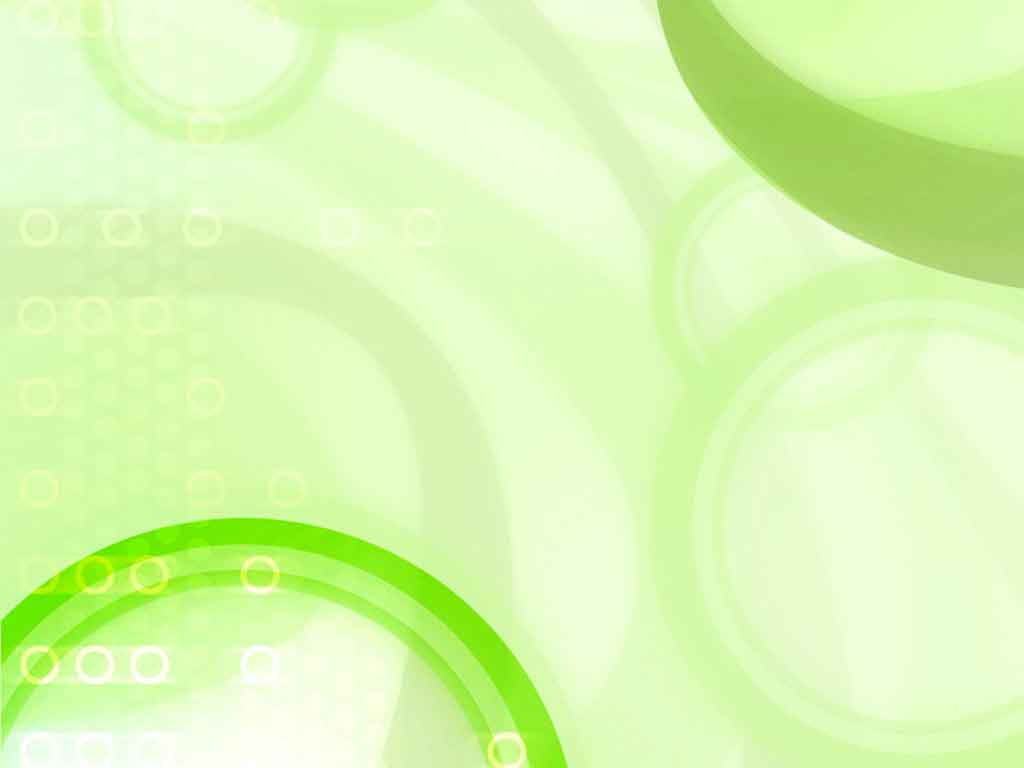 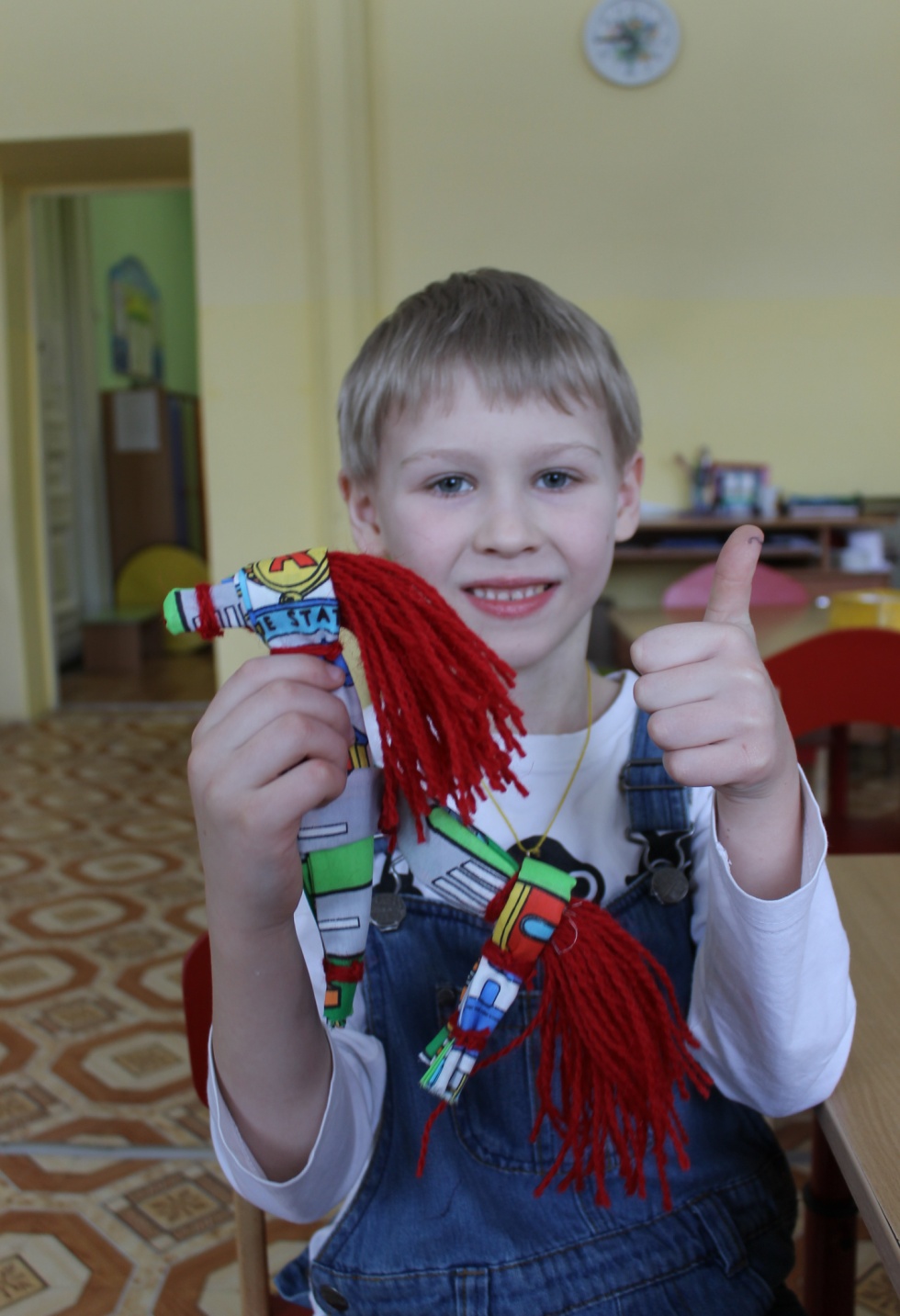 Приложение 7